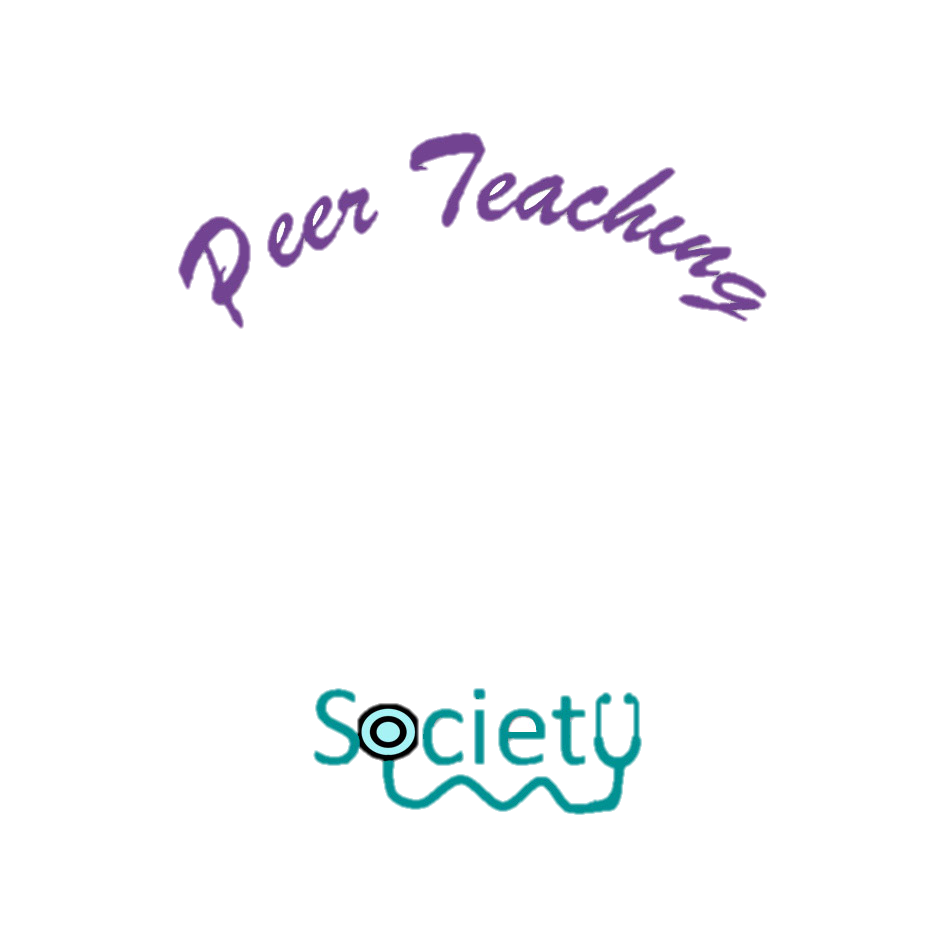 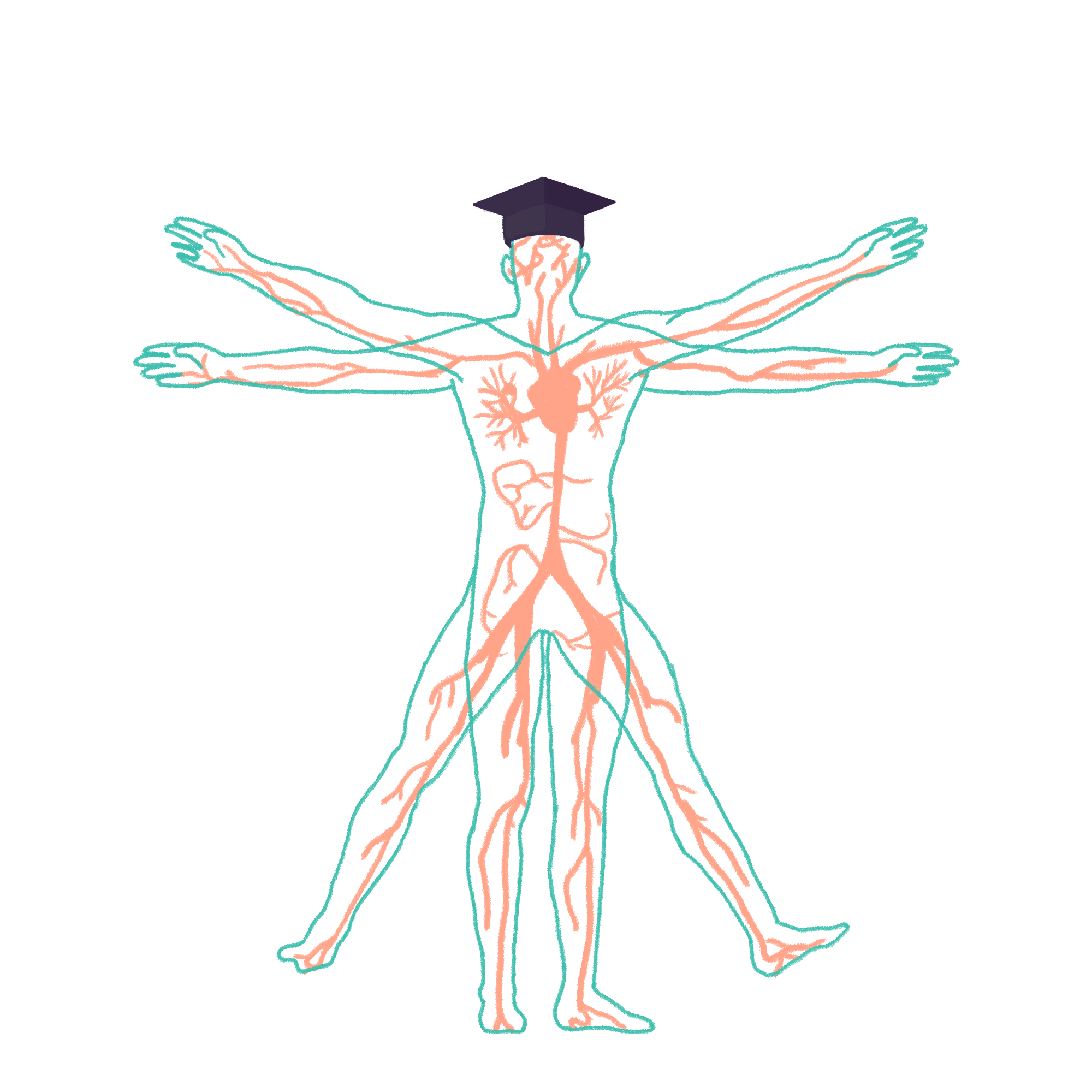 2023/2024
Neuroscience [1]
This session will be recorded
Phase 1 Revision Session

Duha Mahmood & Andrew Macdonald
29/02/2024
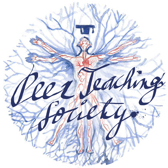 The Peer Teaching Society is not liable for false or misleading information…
Aims and Objectives
We are going to cover: 

Cerebral Vasculature 
Cranial Nerves
Pathways
Vision
Auditory System 

We aim to focus on physiology as Neurosoc will be revising Neuroanatomy with you guys :)
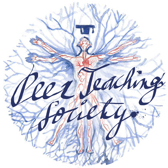 The Peer Teaching Society is not liable for false or misleading information…
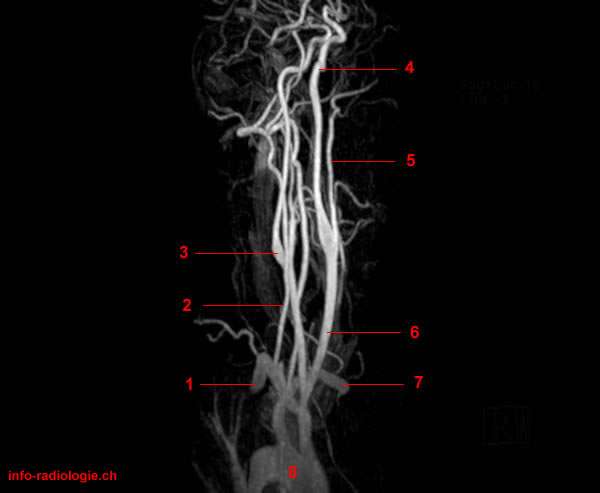 Cerebral Vasculature
Two sets of blood supply:
The paired internal carotid arteries, and the paired vertebral arteries

The ICA arise at C4, and enter via the carotid canal of the temporal bone

The vertebral arteries arise from the subclavian arteries
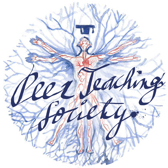 The Peer Teaching Society is not liable for false or misleading information…
The Circle of Willis
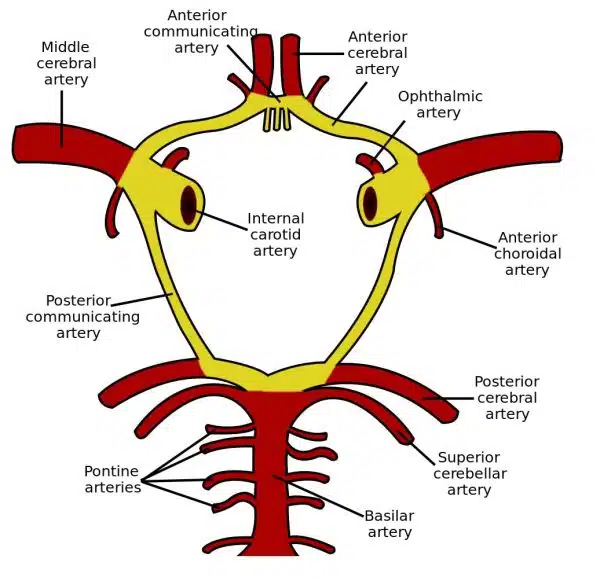 This is where the internal carotid and vertebral arteries join

There are 2 contributors, the paired ICA’s, and the basilar artery

This gives rise to the cerebral arteries

These are joined by the anterior and posterior communicating arteries
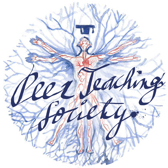 The Peer Teaching Society is not liable for false or misleading information…
The Cerebral Arteries
There arises 3 arteries from the circle of willis supplying the left and right cerebrum.

The overall supply of each of these is seen on the right.
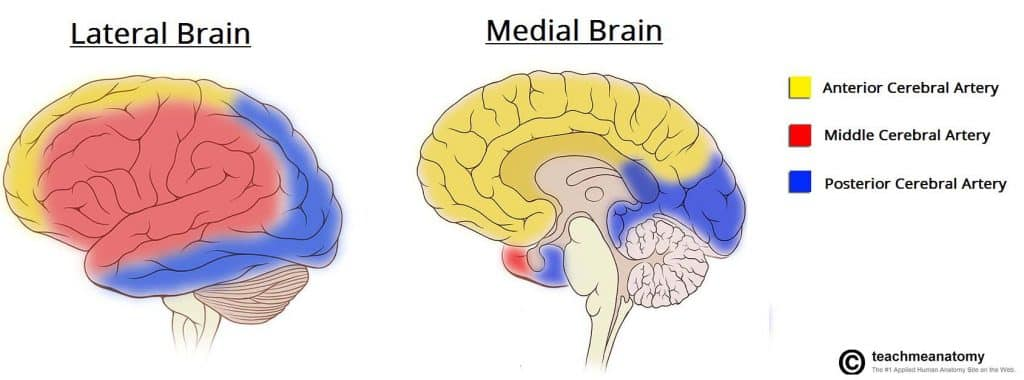 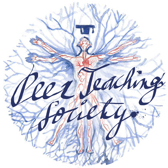 The Peer Teaching Society is not liable for false or misleading information…
Anterior Cerebral Artery
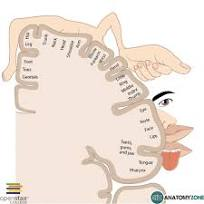 Supplies the medial frontal and parietal lobes.
Frontal lobe- motor
Parietal- sensation

Lesion to ACA= contralateral hemiparesis and hemiplegia. Affecting lower limb> upper limb
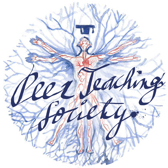 The Peer Teaching Society is not liable for false or misleading information…
Middle Cerebral Artery
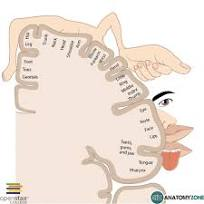 Lateral frontal, parietal and temporal lobes supplied.

Hemiparesis and hemiplegia affecting upper over lower limb
Hemianopia due to lesion to visual pathway

Aphasia due to lesion to Wernicke's or Broca's area
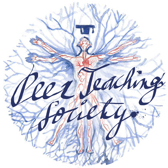 The Peer Teaching Society is not liable for false or misleading information…
Posterior Cerebral Artery
Supplies the occipital lobe and posteromedial temporal lobe

Occipital lobe- visual cortex

Lesion- contralateral homonymous hemianopia with macular sparing
Visual agnosia
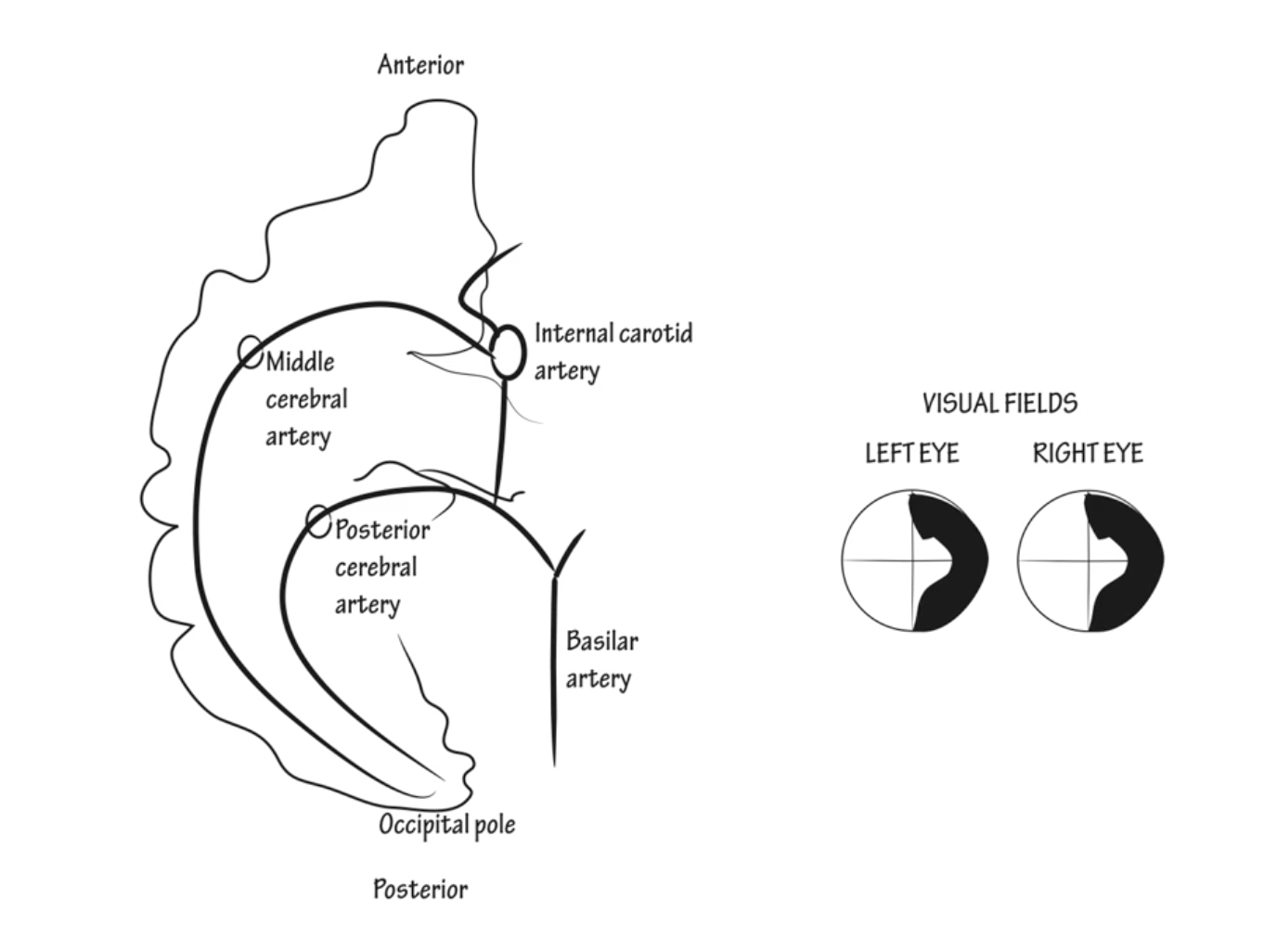 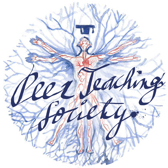 The Peer Teaching Society is not liable for false or misleading information…
Question:
Which vessel supplies the majority of the blood to the cerebrum in the cerebral vasculature?

Internal carotid artery 
Vertebral artery 
Middle cerebral artery 
Basilar artery 
Anterior cerebral artery
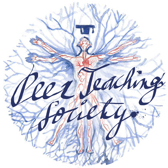 The Peer Teaching Society is not liable for false or misleading information…
Answer:
C) Middle Cerebral Artery
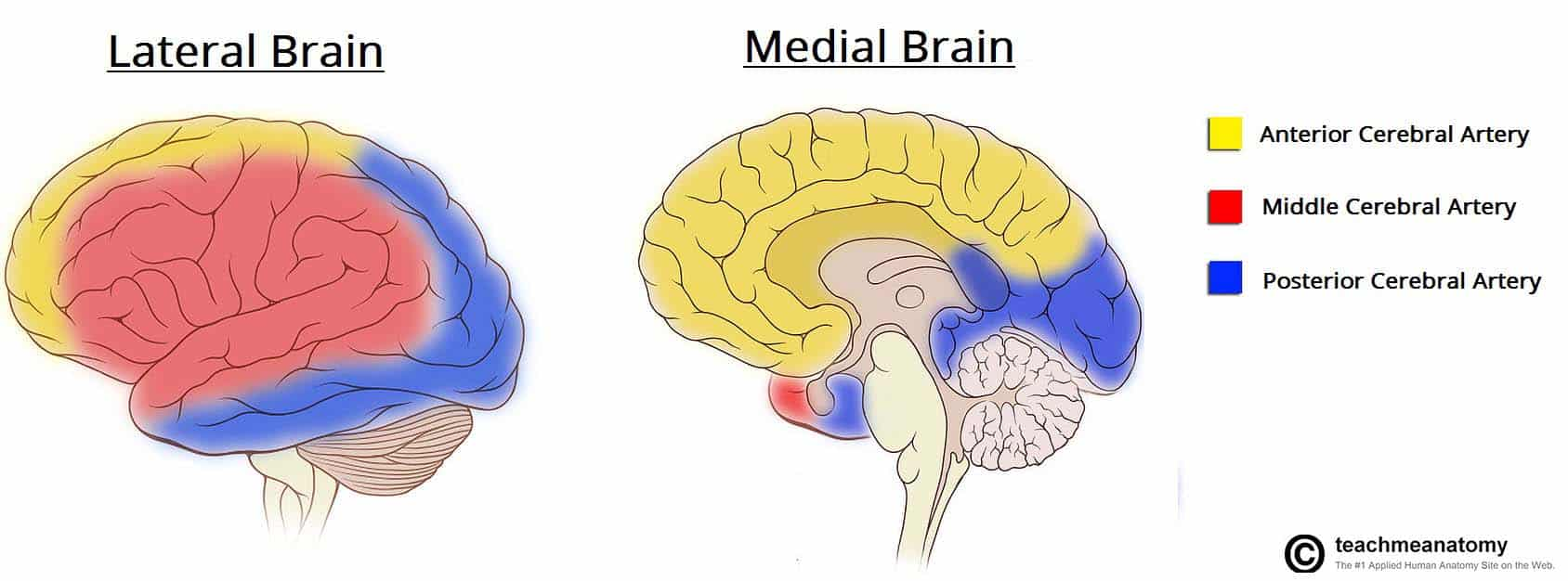 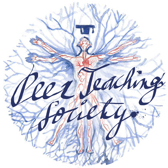 The Peer Teaching Society is not liable for false or misleading information…
[Speaker Notes: Image Ref: https://teachmeanatomy.info/neuroanatomy/vessels/arterial-supply/]
Question:
Name the artery responsible for supplying the occipital lobe and the inferior aspect of the temporal lobe in the cerebral vasculature.
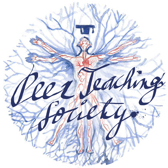 The Peer Teaching Society is not liable for false or misleading information…
Answer:
Posterior Cerebral Artery
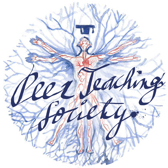 The Peer Teaching Society is not liable for false or misleading information…
Question:
Which artery is NOT part of the Circle of Willis?

Anterior cerebral artery 
Posterior cerebral artery 
Middle cerebral artery 
Vertebral artery 
Internal carotid artery
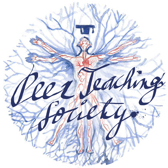 The Peer Teaching Society is not liable for false or misleading information…
Answer:
D) Vertebral artery
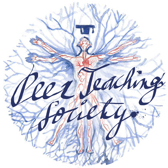 The Peer Teaching Society is not liable for false or misleading information…
Cranial Nerves
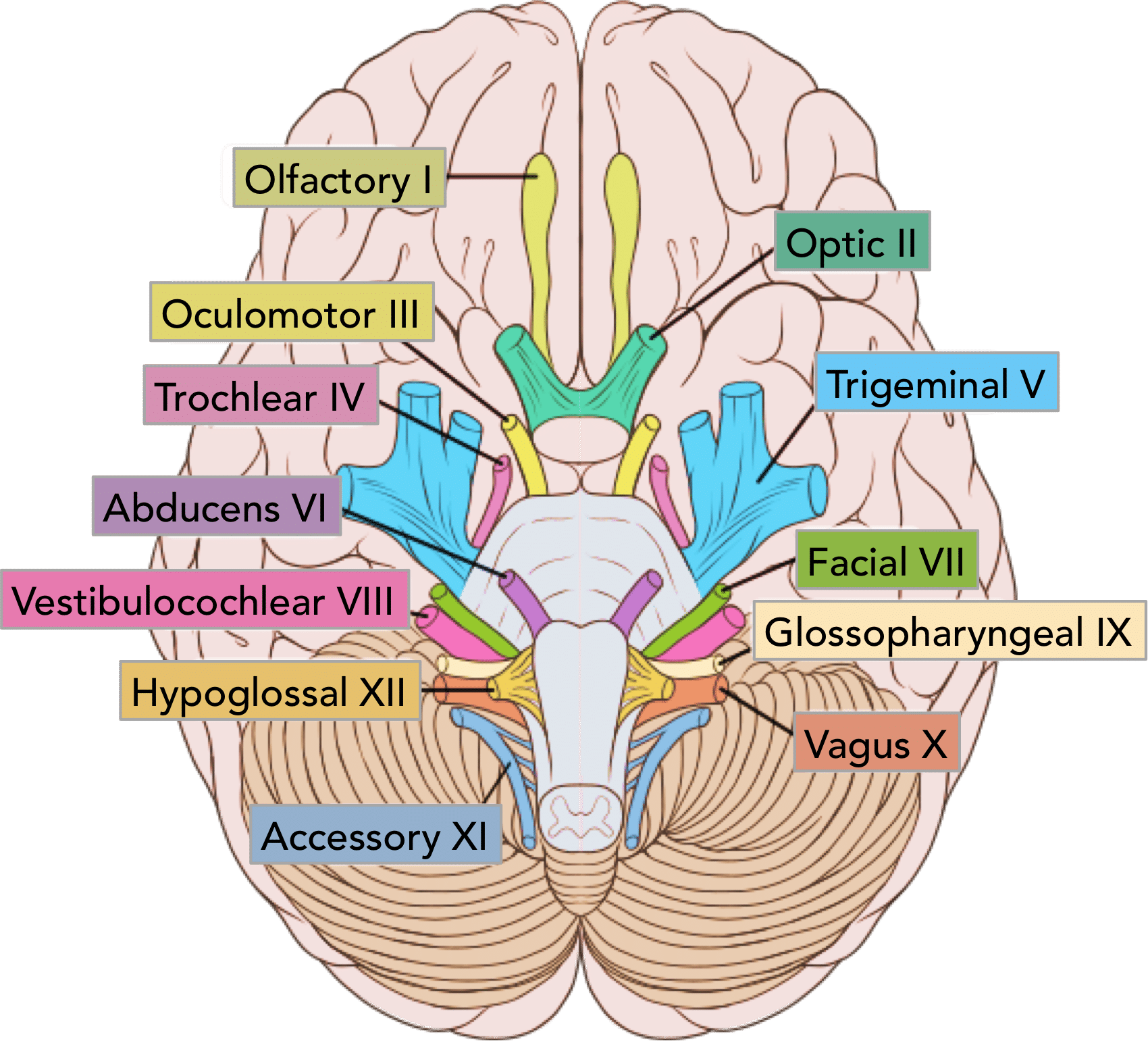 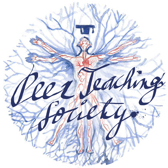 The Peer Teaching Society is not liable for false or misleading information…
[Speaker Notes: Image Reference: https://teachmeanatomy.info/head/cranial-nerves/summary/]
Cranial nerves- exits
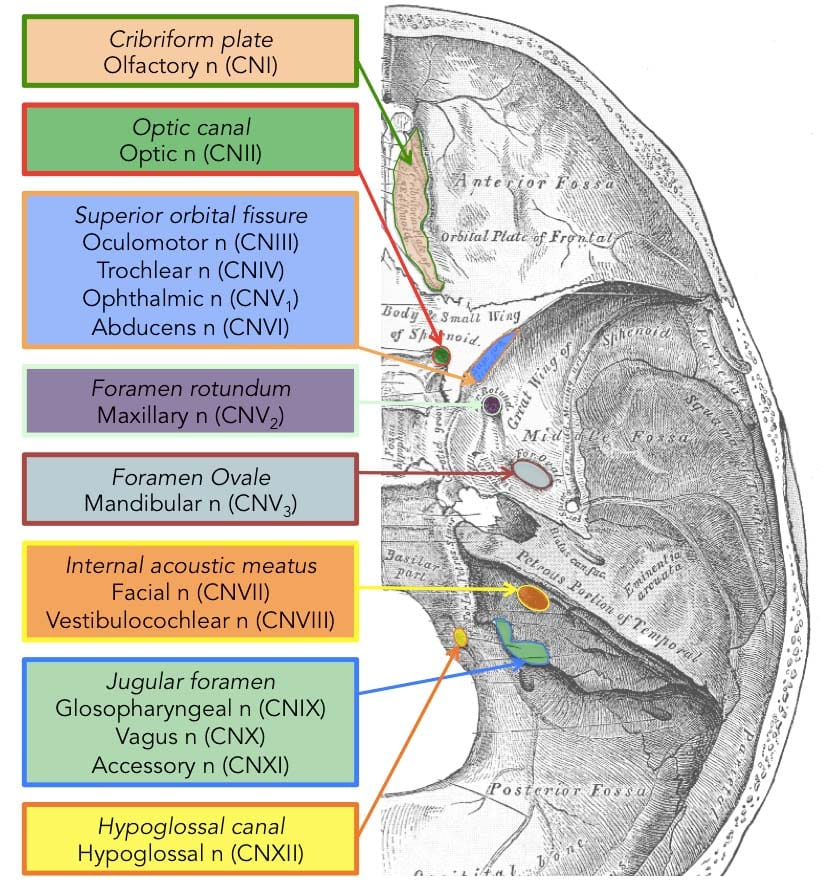 A good diagram to remember
The main takeaway is that cranial nerves exit the skull from front to back, with CN1 leaving at the front and CN12 leaving at the back (more or less)
CN 2 and 12 leave via canals, optic and hypoglossal
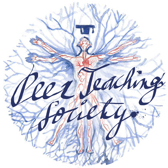 The Peer Teaching Society is not liable for false or misleading information…
The function and name of the cranial nerves
Oh oh oh to touch and feel very good velvet, ah heaven
Olfactory, optic, oculomotor
Trochlear, trigeminal, abducens
Facial, vestibulocochlear, glossopharyngeal
Vagus, spinal accessory, hypoglossal
Some say marry money, but my brother says big brains matter most
S- sensory
M- motor
B- both
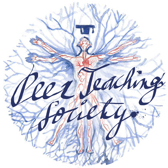 The Peer Teaching Society is not liable for false or misleading information…
CN 1 - Olfactory Nerve
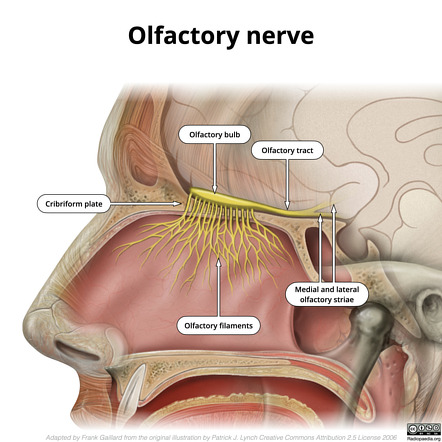 Function = Smell

Pathway: 
Olfactory epithelium 
Olfactory bulb 
Olfactory tract 
Primary olfactory cortex 

Sensory Nerve (SVS)

Originates from the Cerebrum

Exits the skull via the Cribriform Plate
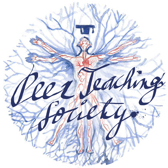 The Peer Teaching Society is not liable for false or misleading information…
[Speaker Notes: Special visceral sensory (SVS) – senses derived from endoderm (e.g. taste, smell).]
CN2 - Optic Nerve
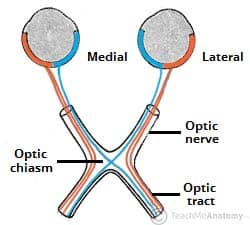 Sensory nerve providing visions
Enters the skull via the optic canal through the sphenoid bone
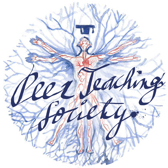 The Peer Teaching Society is not liable for false or misleading information…
CN3 - Oculomotor Nerve
Motor supply to all the eye muscles except S,oblique, and L rectus
Sphincter pupillae constricts the pupil, cilliary muscles contracts for short range vision
Arises from the midbrain
Travels along the lateral cavernous sinus, leaves via the superior orbital fissure
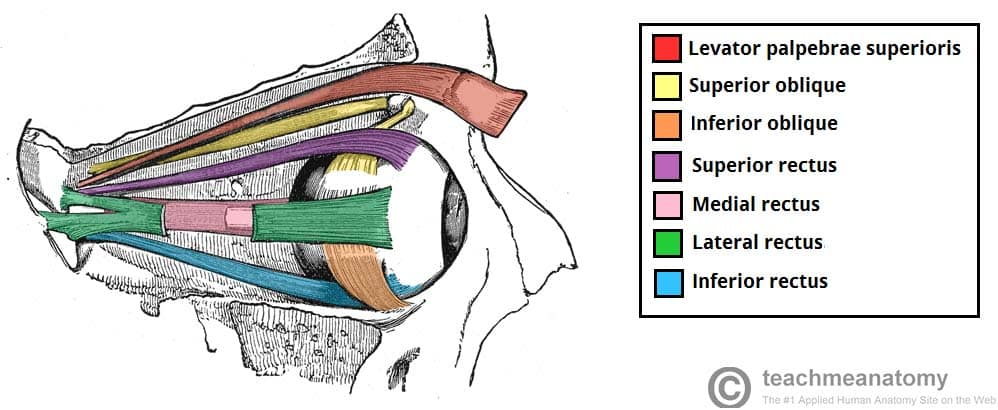 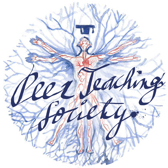 The Peer Teaching Society is not liable for false or misleading information…
CN4 - Trochlear Nerve
Innervates the superior oblique- motor function
It arises from the trochelar nucleus of the posterior midbrain (only one to do so)
It moves along the lateral cavernous sinus, exits via the superior orbital fissure
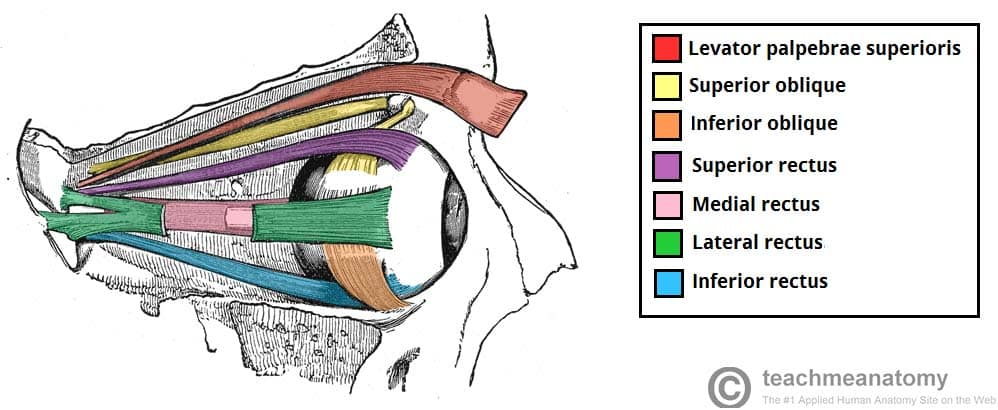 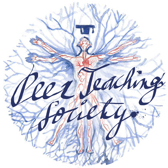 The Peer Teaching Society is not liable for false or misleading information…
CN5 - Trigeminal Nerve
Sensory and motor functions

The sensory and motor nuclei arise from the midbrain, pons and medulla

The ophthalmic and maxillary nerve travel exit the cranium via the superior orbital fissure and foramen rotundum. The mandibular nerve via the foramen ovale
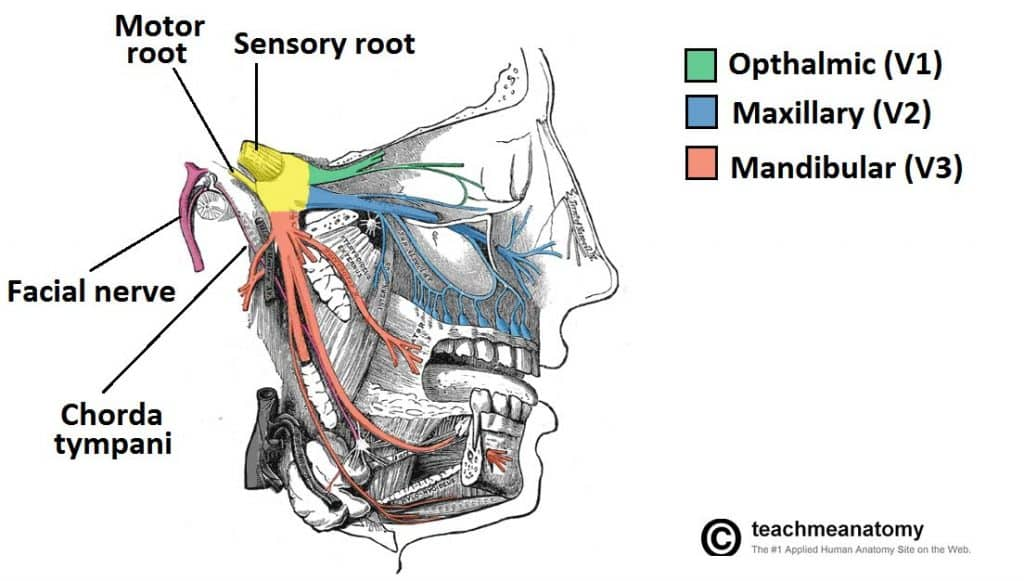 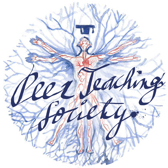 The Peer Teaching Society is not liable for false or misleading information…
Trigeminal sensory and motor functions
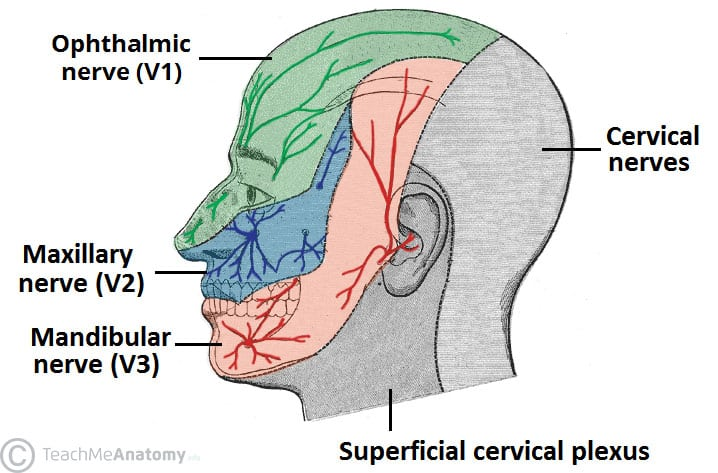 Ophthalmic nerve- forehead and scalp, frontal and ethmoidal sinus, upper eyelid
Maxillary- lower eyelid, upper lip, nasal cavity
Lacrimal gland and nasal glands
Mandibular- Lower lip, chin. Anterior ⅔ of tongue.
Submandibular and sublingual glands
MUSCLES of mastication.
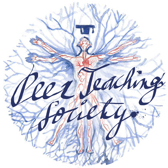 The Peer Teaching Society is not liable for false or misleading information…
CN6 - Abducens Nerve
Innervates the lateral rectus- motor function.
It travels in the cavernous sinus and leaves the skull via the superior orbital fissure.
It arises from the pons of the midbrain, leaving between the pons and the medulla
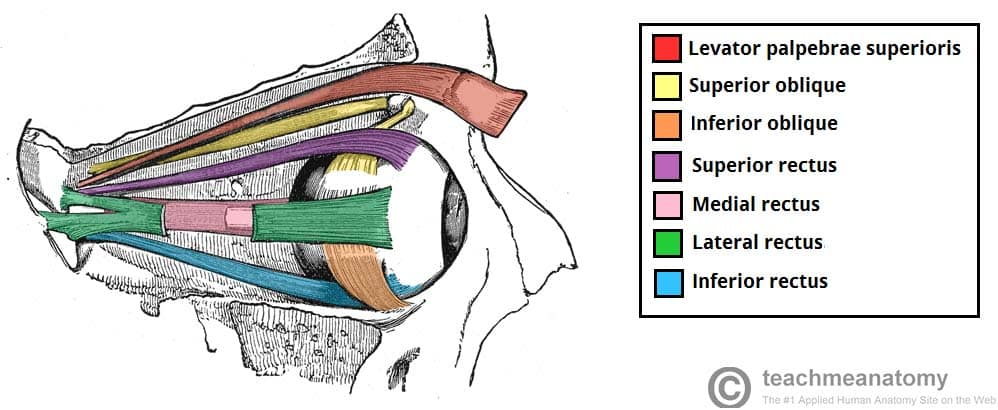 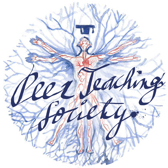 The Peer Teaching Society is not liable for false or misleading information…
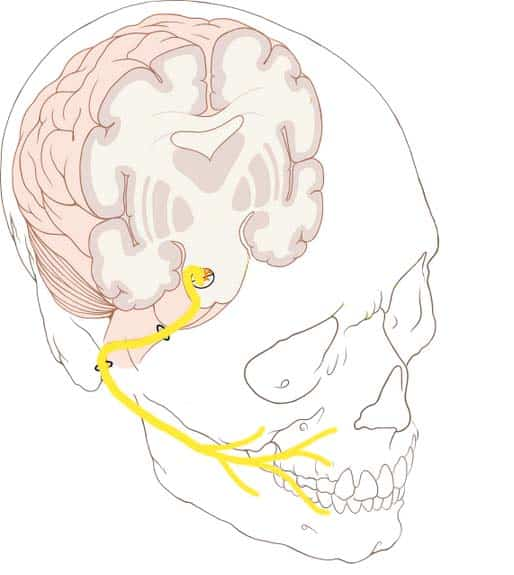 CN7 - Facial Nerve
o Controls muscles of facial expression
Gives taste for the anterior ⅔ of the tongue
Innervates the submandibular, sublingual, and lcarimal glands
o Arise from the pons, and both motor and sensory
oTravels in the internal acoustic meatus to leave via the stylomastoid foramen
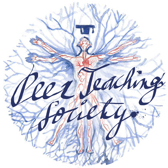 The Peer Teaching Society is not liable for false or misleading information…
[Speaker Notes: functions : 
GSS: sensation to part of ext. ear.
SVS: taste from ant. 2/3 tongue, hard and soft palate.
SVM: muscles of facial expression.
GVM: lacrimal, submandibular, sublingual glands and mucous glands of mouth and nose.]
CN8 - Vestibulocochlear Nerve
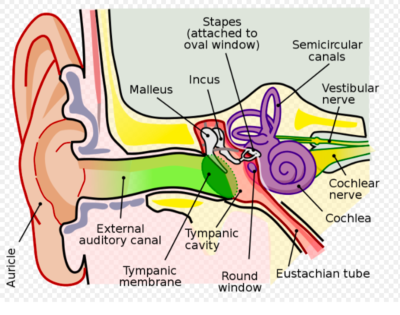 Function = Hearing & Balance

Pathway: 
Organ of Corti
Vestibular ganglion/ spiral ganglion 
CN8 
I AM 
Into pontomedullary junction lateral to 6 + 7 

Sensory Nerve (SSS)

Originates from the Pontine Medulla Junction

Exits the skull via the Internal Acoustic Meatus
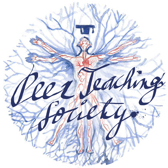 The Peer Teaching Society is not liable for false or misleading information…
[Speaker Notes: Image Ref: https://www.physio-pedia.com/The_Vestibulocochlear_Nerve_%28CN_VIII%29

Special somatic sensory (SSS) – senses derived from ectoderm (e.g. sight, sound, balance).]
CN9 - Glossopharyngeal Nerve
Function: 
Sensory : Pharynx, soft palate, external ear, posterior ⅓ of tongue, carotid sinus and body 
Motor : stylopharyngeus muscle
 

Both Sensory & Motor 

Originates from 3 nuclei in the Medulla

Exits the skull via the Jugular Foramen
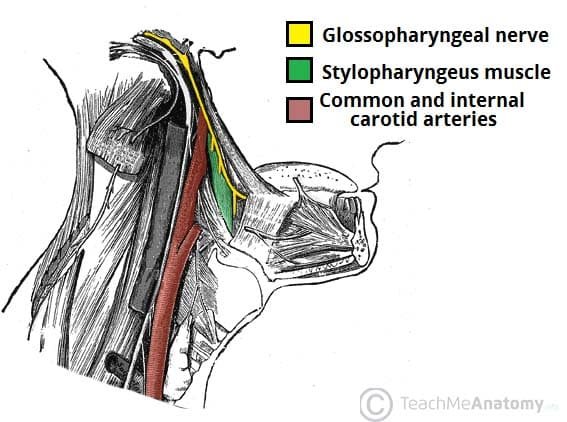 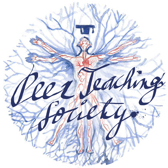 The Peer Teaching Society is not liable for false or misleading information…
[Speaker Notes: Image Ref: https://teachmeanatomy.info/head/cranial-nerves/glossopharyngeal-nerve/

Originates Posterior to the olive

Functions: 
SS: post. 1/3 tongue, ext. ear, and middle ear cavity.
GVS: carotid body and sinus.
SVS: taste from post. 1/3 tongue.
GVM: parotid gland.
SVM: stylopharyngeus]
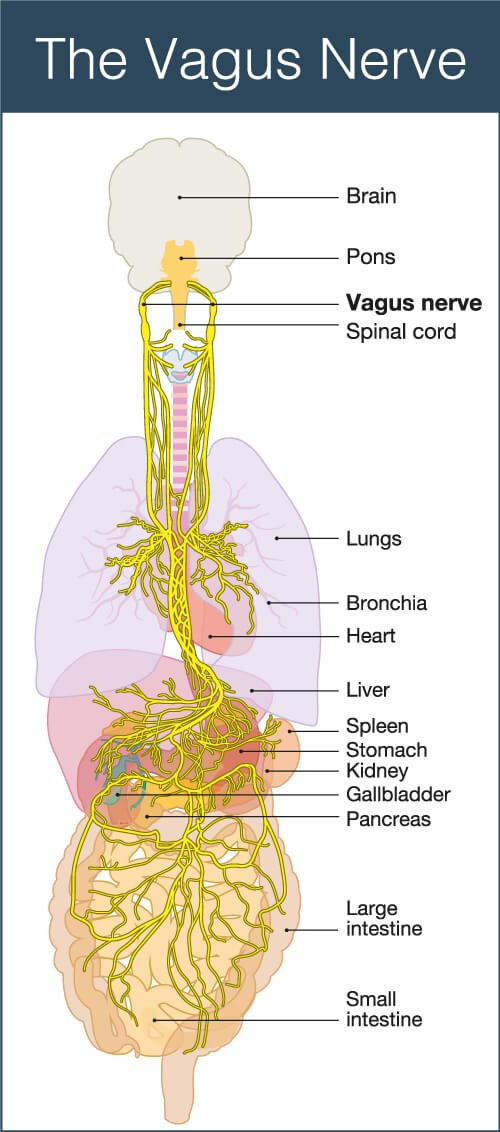 CN10 - Vagus Nerve
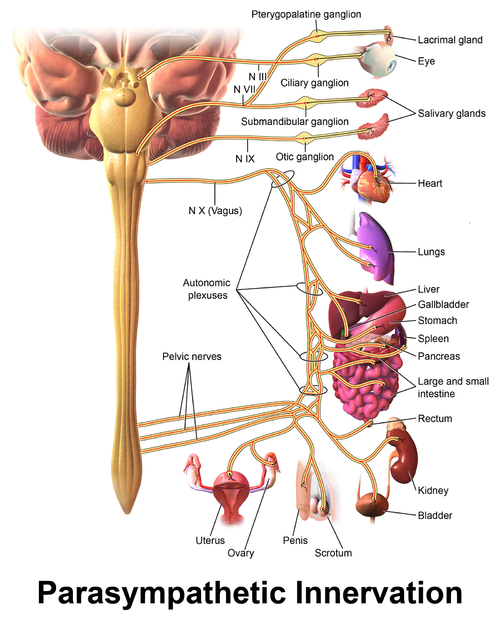 Function: 
Sensory : aortic arch, thoracic viscera, larynx, abdominal viscera, external ear + epiglottis (taste) 
Motor : muscles of soft palate (swallowing), pharyngeal muscles, Laryngeal muscles, Palatoglossus muscle 
Parasympathetic: Thoracic viscera, GI tract 

Both Sensory & Motor 

Originates from the Medulla

Exits the skull via the Jugular Foramen
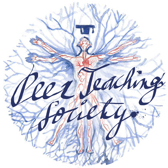 The Peer Teaching Society is not liable for false or misleading information…
[Speaker Notes: Image Ref: https://www.highpointaz.com/christinas-blog/the-power-of-the-vagus-nerve
https://www.physio-pedia.com/Vagus_Nerve

Originates posterior to the olive 


GSS: ext. ear, larynx and pharynx.
GVS: larynx, pharynx and, thoracic & abdominal viscera.
SVS: taste from epiglottis region of tongue
GVM: smooth muscles of pharynx, larynx and most of the GIT.
SVM: most muscles of pharynx and larynx.]
CN11 - Accessory Nerve
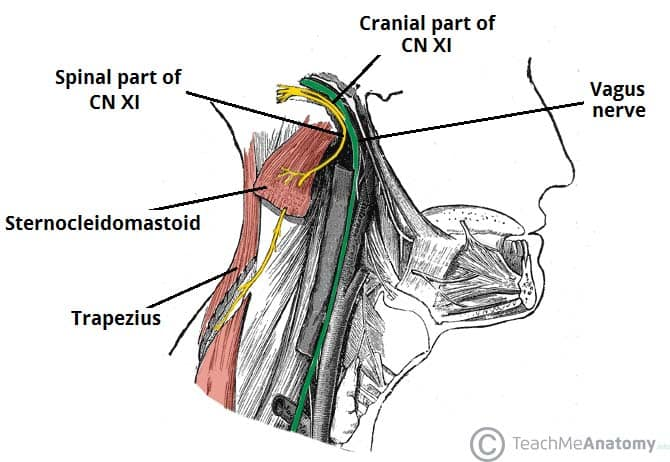 Function: 
Cranial: accessory to CN10 in innervating the Pharyngeal muscles 
Spinal: Sternocleidomastoid, Trapezius 

Motor 

Cranial component originates from the Medulla
Spinal component originates from C1-5

Exits the skull via the Jugular Foramen
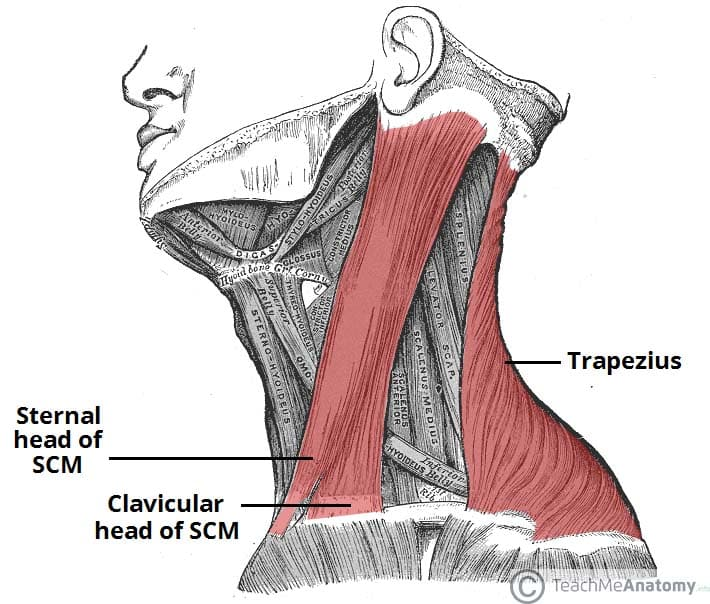 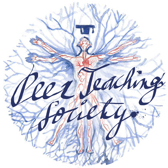 The Peer Teaching Society is not liable for false or misleading information…
[Speaker Notes: Image Ref: https://teachmeanatomy.info/head/cranial-nerves/accessory/
https://teachmeanatomy.info/head/cranial-nerves/accessory/
   
The cranial component originates posterior to the olive]
CN12 - Hypoglossal Nerve
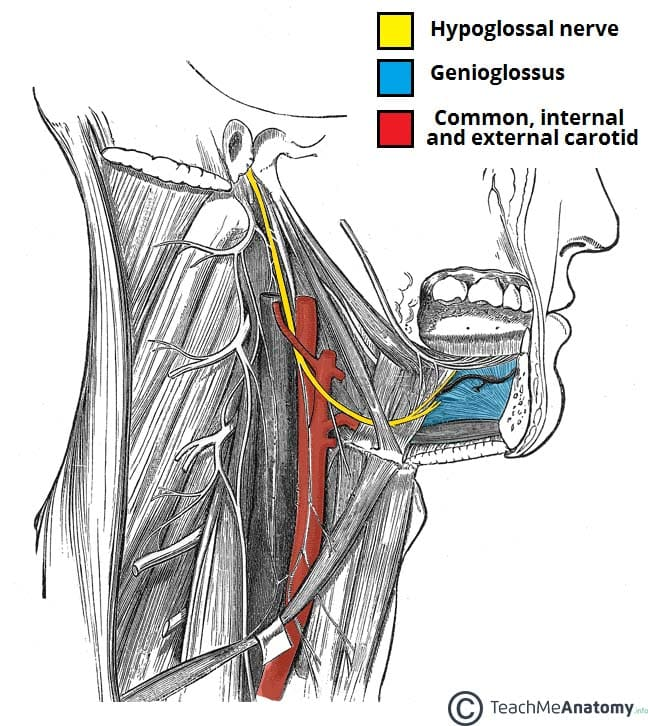 Function: Intrinsic and Extrinsic tongue muscles (except the Palatoglossus (CNX)).

Motor 

Originates from the Hypoglossal Nucleus - Medulla

Exits the skull via the Hypoglossal Canal
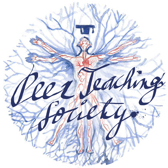 The Peer Teaching Society is not liable for false or misleading information…
[Speaker Notes: Image Ref: https://teachmeanatomy.info/head/cranial-nerves/hypoglossal/
Originates anterior to the olive]
Question:
Which Cranial Nerve do you think has been damaged in this patient ?
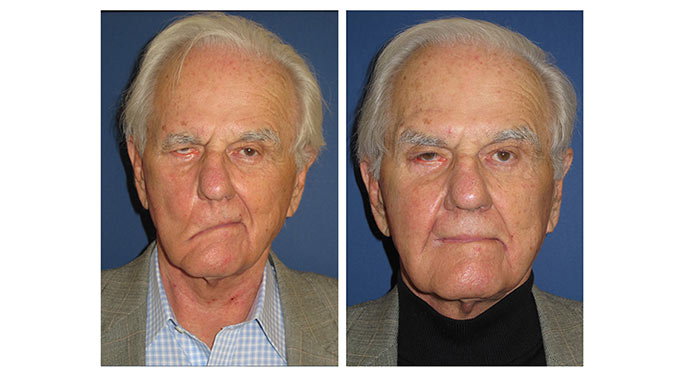 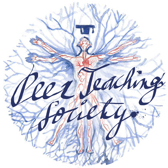 The Peer Teaching Society is not liable for false or misleading information…
[Speaker Notes: Image Ref: https://www.mountsinai.org/care/ent/services/facial-plastic-reconstructive-surgery/facial-nerve-paralysis-before-and-after-gallery]
Answer:
Cranial Nerve 7 

Facial Nerve
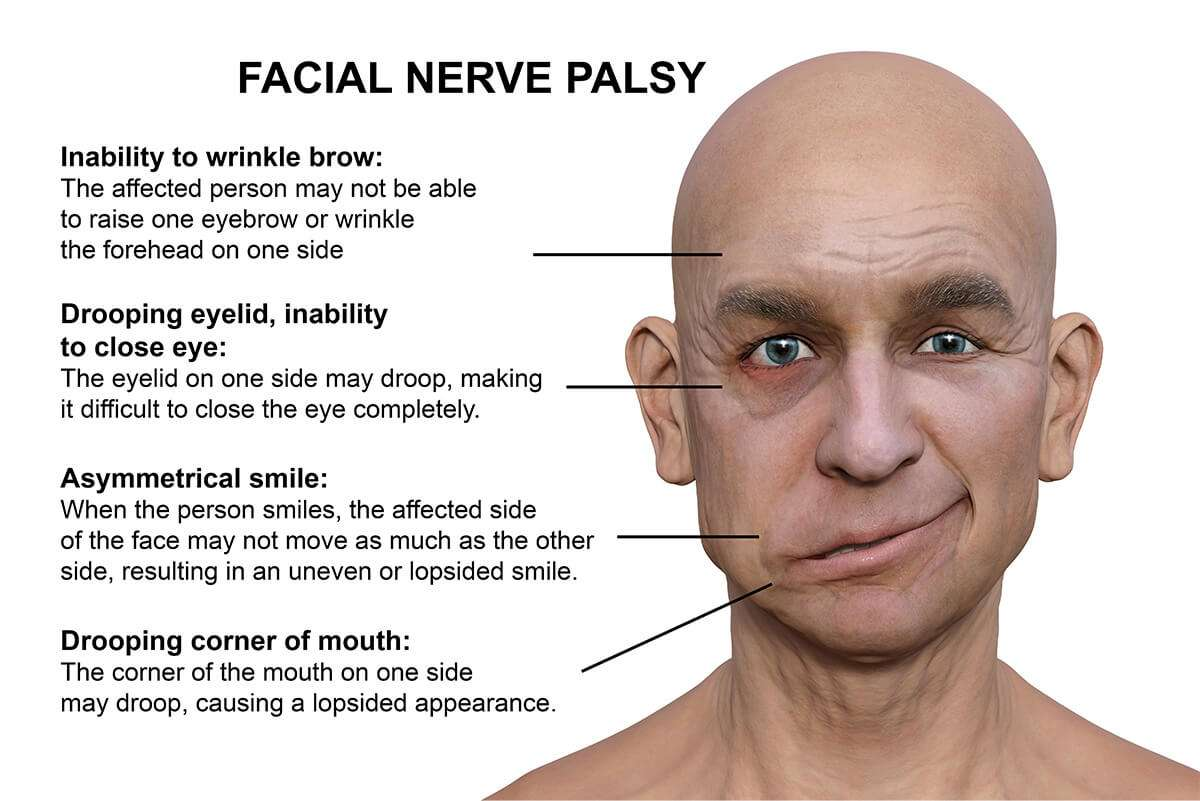 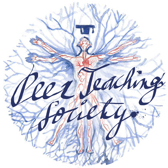 The Peer Teaching Society is not liable for false or misleading information…
[Speaker Notes: Image Ref: https://www.bergerhenryent.com/bells-palsy/]
Question:
A patient is admitted to A&E where you suspect a head injury. You begin to test their cranial nerve functions and when asked to stick out their tongue, the patient looks like this: 




What do you suspect has happened?
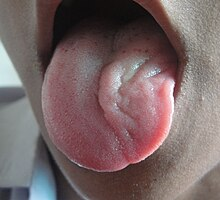 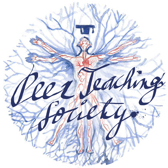 The Peer Teaching Society is not liable for false or misleading information…
[Speaker Notes: Image Ref: https://en.wikipedia.org/wiki/Hypoglossal_nerve]
Answer:
Damage to 12th cranial nerve (hypoglossal nerve) on the left side.
In a 12th cranial nerve lesion the ipsilateral tongue muscles are paralysed. The contralateral muscles still function and ‘push’ the tongue to the weak side (to the same side as the lesion).
“Licks the Lesion”
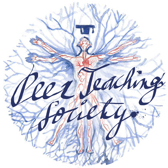 The Peer Teaching Society is not liable for false or misleading information…
Pathways
Ascending Tracts

Descending Tracts
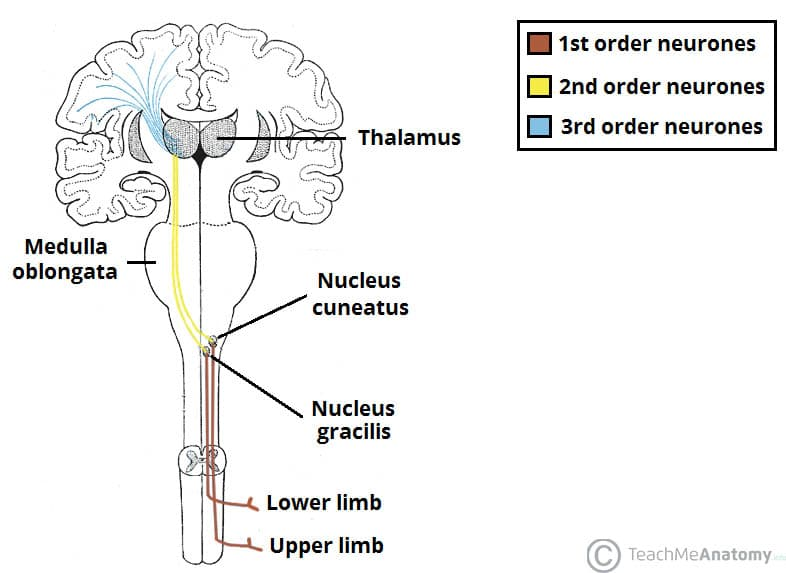 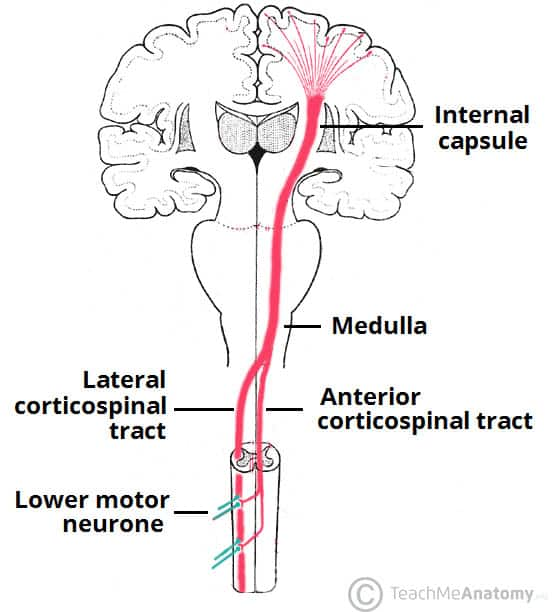 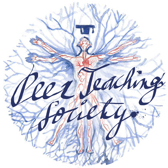 The Peer Teaching Society is not liable for false or misleading information…
[Speaker Notes: Image Ref: 
https://teachmeanatomy.info/neuroanatomy/pathways/ascending-tracts-sensory/
https://teachmeanatomy.info/neuroanatomy/pathways/descending-tracts-motor/]
Ascending Tracts
These are the neural pathways by which sensory information from the peripheral nerves is transmitted to the cerebral cortex.
Conscious Tracts:
DCML Pathway
Anterolateral System 

Unconscious Tracts: 
Spinocerebellar Tracts
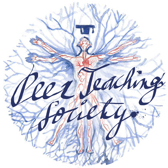 The Peer Teaching Society is not liable for false or misleading information…
DCML
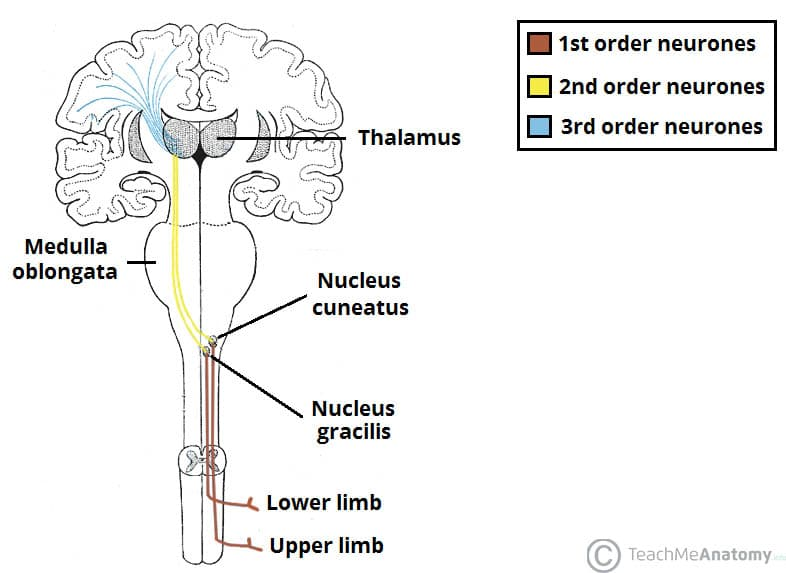 Dorsal Column-Medial Lemniscal Pathway 

Carries the Sensory Information about: 
Fine touch (tactile sensation) 
Vibration 
Proprioception
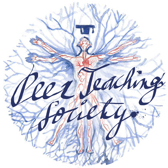 The Peer Teaching Society is not liable for false or misleading information…
[Speaker Notes: Image Ref: https://teachmeanatomy.info/neuroanatomy/pathways/ascending-tracts-sensory/]
DCML: First Order Neurons
Signals from the Upper Limb: 
T6 and Above 
Fasciculus cuneatus 
Synapse in the nucleus cuneatus
Signals from the Lower Limbs:
Below T6
Fasciculus gracilis 
Synapse in the nucleus gracilis
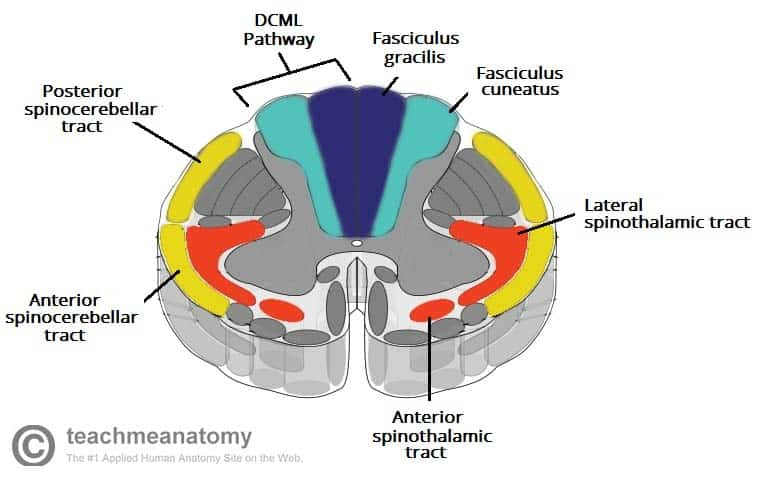 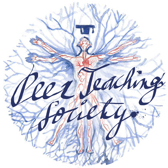 The Peer Teaching Society is not liable for false or misleading information…
[Speaker Notes: Image Ref: https://teachmeanatomy.info/neuroanatomy/pathways/ascending-tracts-sensory/

Signals from the Upper Limb: 
T6 and Above 
Travel in the fasciculus cuneatus (the lateral part of the dorsal column) 
Synapse in the nucleus cuneatus of the medulla oblongata 

Signals from the Lower Limbs:
Below T6
Travel in fasciculus gracilis (the medial part of the dorsal column) 
Synapse in the nucleus gracilis of the medulla oblongata]
DCML : Second + Third Order Neurons
Second Order Neurons;
Cuneate/Gracilis Nucleus 
Decussate in the medulla oblongata 
Contralateral medial lemniscus 
Thalamus
Third Order Neurons;
Ventral posterolateral nucleus of the thalamus
Internal capsule 
Sensory Cortex
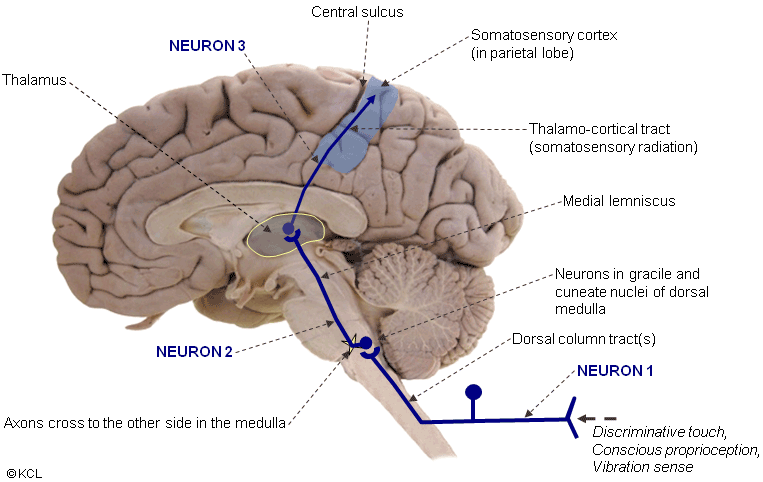 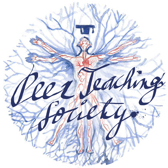 The Peer Teaching Society is not liable for false or misleading information…
[Speaker Notes: Image Ref; https://ehealth.kcl.ac.uk/tel/NA1-HTML5/Pages/1_1_AscendingSomato/1_1_2/1_1_2_DorsalColumn_MedLem_Pathway_on_ss_brain.html

Second Order Neurons;
Begin in cuneate nucleus or gracilis 
Fibres receive the info from the preceding neurons 
The fibres decussate in the medulla oblongata - then travel in the contralateral medial lemniscus to reach the thalamus. 

Third Order Neurons;
They ascend from the ventral posterolateral nucleus of the thalamus
Travel through the internal capsule 
Terminate at the sensory cortex]
The Anterolateral System
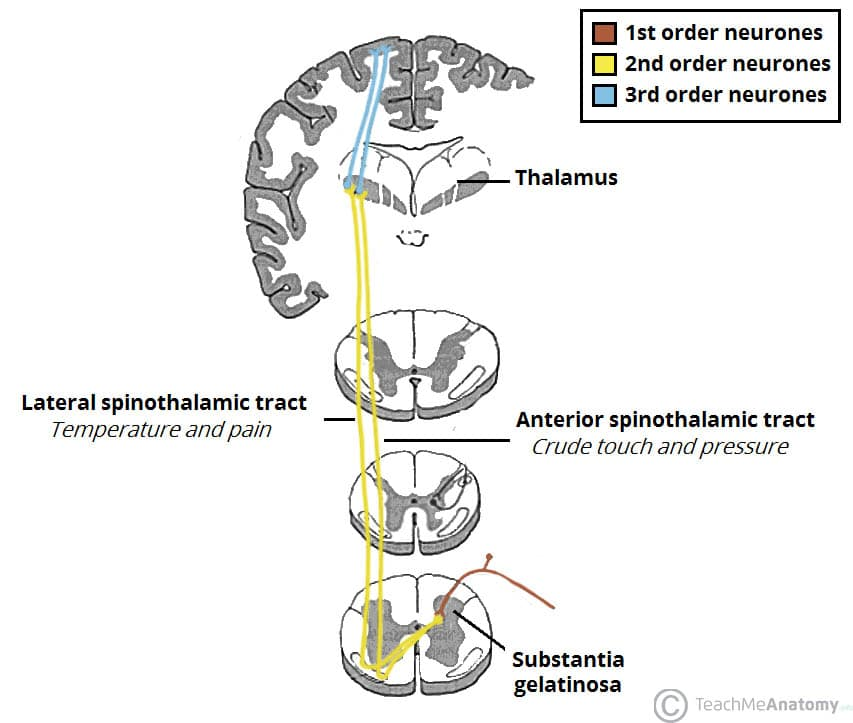 Anterior Spinothalamic Tract: 
Crude touch 
Pressure 

Lateral Spinothalamic Tract: 
Pain 
Temperature
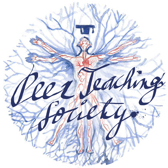 The Peer Teaching Society is not liable for false or misleading information…
[Speaker Notes: Image Ref: https://teachmeanatomy.info/neuroanatomy/pathways/ascending-tracts-sensory/]
Anterolateral System:
First Order Neurons:
Arise from the sensory receptors 
Enter the spinal cord + Ascend ipsilaterally for 1-2 vertebral levels 
Synapse at the Substantia Gelatinosa
Second Order Neurons:
Decussate in the spinal cord 
Enter either the anterior or the lateral spinothalamic tract
Third Order Neurons: 
ventral posterolateral nucleus of the thalamus 
internal capsule 
ipsilateral primary sensory cortex
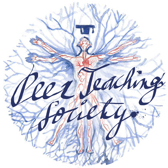 The Peer Teaching Society is not liable for false or misleading information…
[Speaker Notes: First order: 
Arise from the sensory receptors around the body 
Enter the spinal cord
Ascend ipsilaterally for 1-2 vertebral levels 
Synapse at the tip of the dorsal horn (“Substantia Gelatinosa”) 

Second Order Neurons:
Synapse with the first order neurons 
Decussate in the spinal cord and enter either the anterior or the lateral spinothalamic tract 

Third Order Neurons: 
Synapse with the second order neurons 
Ascend from the ventral posterolateral nucleus of the thalamus 
Travel through the internal capsule 
Terminate in the ipsilateral primary sensory cortex]
The Spinocerebellar Tracts
Anterior Spinocerebellar tract
Proprioception from the lower limbs. 
Fibres decussate TWICE 
Ipsilateral cerebellum
Posterior Spinocerebellar tract 
Proprioception from the lower limbs to the ipsilateral cerebellum

Cuneocerebellar tract & Rostral Spinocerebellar Tract
Proprioception from the upper limbs to the ipsilateral cerebellum
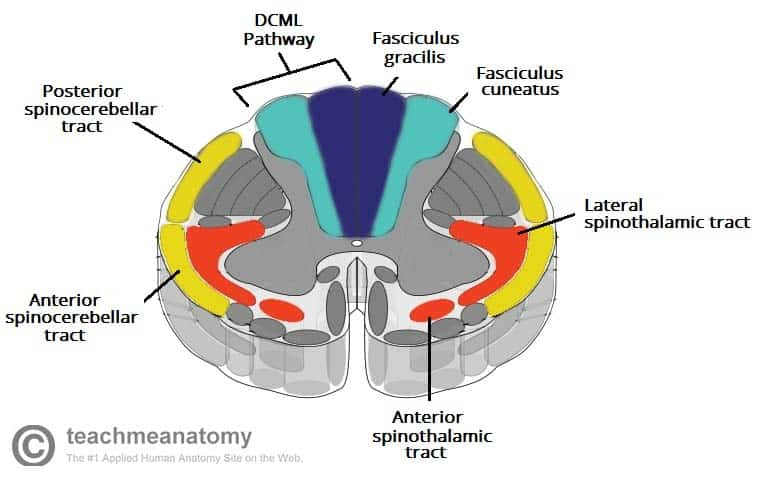 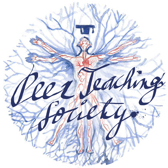 The Peer Teaching Society is not liable for false or misleading information…
[Speaker Notes: Image Ref: https://teachmeanatomy.info/neuroanatomy/pathways/ascending-tracts-sensory/]
Question:
A patient comes into A&E after they’ve been in an accident where they were stabbed in the back. 

Upon assessment, you notice that they have no sensation of temperature on the left side of their body as well and they can’t feel you touching their right shoulder/arm. 

What has happened here?
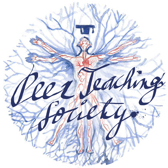 The Peer Teaching Society is not liable for false or misleading information…
Answer:
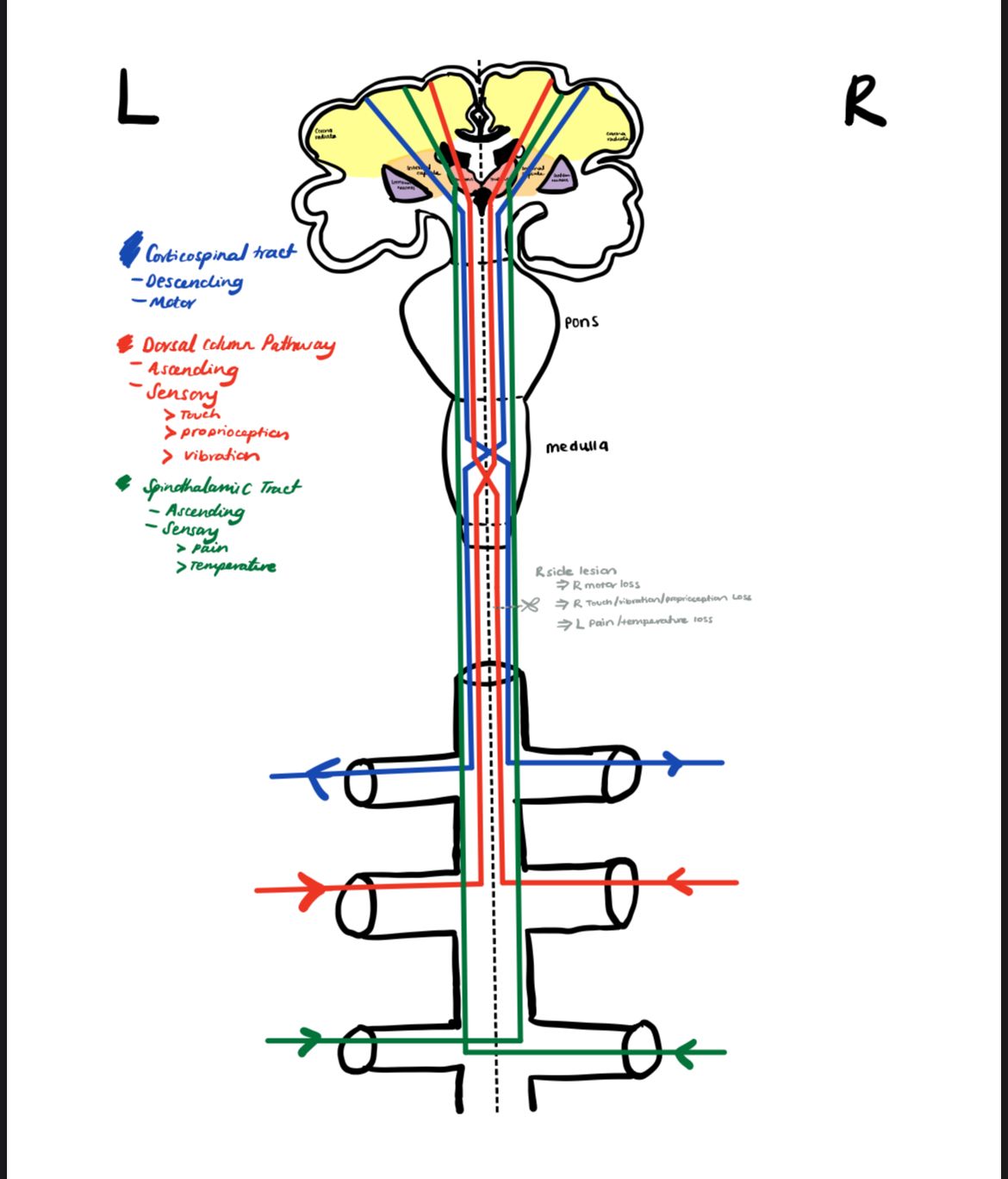 Brown Sequard Syndrome
Hemisection of the spinal cord 
Presentation : 
Ipsilateral loss of touch, vibration and proprioception 
Contralateral loss of pain and temperature sensation
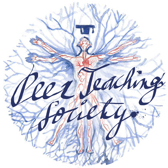 The Peer Teaching Society is not liable for false or misleading information…
[Speaker Notes: (I drew this picture so it doesn't need a reference)]
Question:
The DCML pathway is associated with which type of sensory information: 

Temperature perception 
Pain sensation 
Proprioception and fine touch 
Auditory processing 
Visual perception
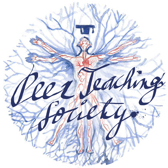 The Peer Teaching Society is not liable for false or misleading information…
Answer:
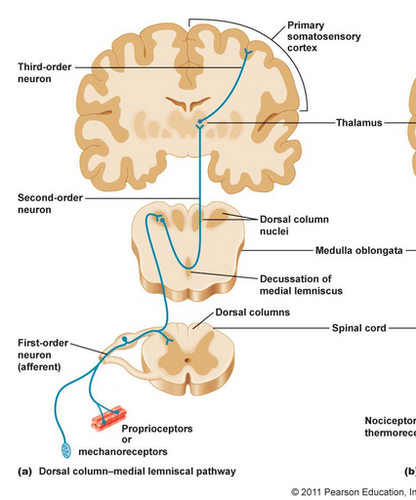 C. Proprioception and Fine Touch
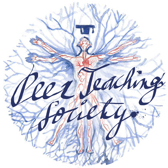 The Peer Teaching Society is not liable for false or misleading information…
[Speaker Notes: Image Ref: https://quizlet.com/516952710/sensory-motor-systems-review-flash-cards/]
Descending Tracts
Motor signals from the brain to lower motor neurons.
Pyramidal Tracts: 
Corticospinal tract
Corticobulbar tract 

Extrapyramidal Tracts; 
Vestibulospinal tracts
Reticulospinal tracts 
Rubrospinal tracts 
Tectospinal tracts
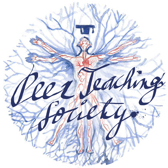 The Peer Teaching Society is not liable for false or misleading information…
[Speaker Notes: Pyramidal tracts – These tracts originate in the cerebral cortex, carrying motor fibres to the spinal cord and brain stem. They are responsible for the voluntary control of the musculature of the body and face.
Extrapyramidal tracts – These tracts originate in the brain stem, carrying motor fibres to the spinal cord. They are responsible for the involuntary and automatic control of all musculature, such as muscle tone, balance, posture and locomotion

There are no synapses within the descending pathways. At the termination of the descending tracts, the neurones synapse with a lower motor neurone. Thus, all the neurones within the descending motor system are classed as upper motor neurones. Their cell bodies are found in the cerebral cortex or the brain stem, with their axons remaining within the CNS.]
Pyramidal Tracts
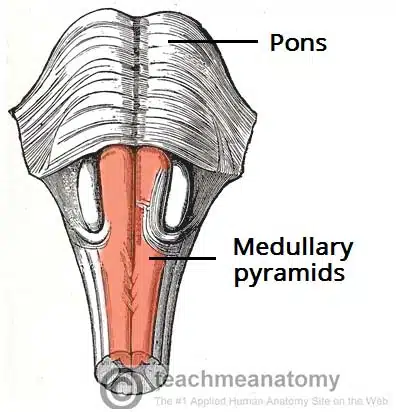 These tracts are responsible for the voluntary control of the musculature of the body and face. 

Corticospinal Tracts
Supplies the musculature of the body 
Corticobulbar Tracts
Supplies the musculature of the head and neck
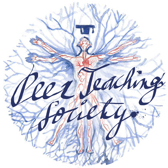 The Peer Teaching Society is not liable for false or misleading information…
[Speaker Notes: Image Ref: https://teachmeanatomy.info/neuroanatomy/pathways/descending-tracts-motor/]
Corticospinal Tracts
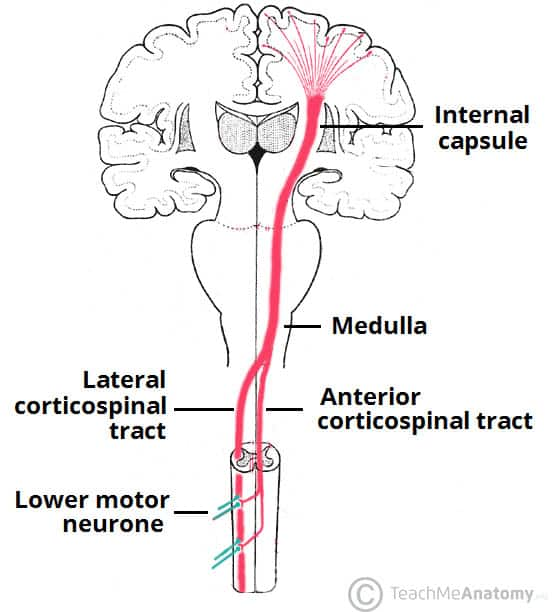 Corticospinal tracts begin in the cerebral cortex: 
Primary motor cortex 
Premotor cortex 
Supplementary motor area 
Converge and descend through the internal capsule 
Neurons pass through the crus cerebri 
In the caudal part of the medulla, the tract divides into : 
Lateral corticospinal tract 
Anterior corticospinal tract
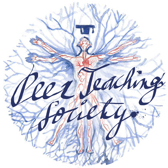 The Peer Teaching Society is not liable for false or misleading information…
[Speaker Notes: Image Ref: https://teachmeanatomy.info/neuroanatomy/pathways/descending-tracts-motor/

- Corticospinal tracts begin in the cerebral cortex: 
Primary motor cortex 
Premotor cortex 
Supplementary motor area 
- Converge and descend through the internal capsule 
- Neurons pass through the crus cerebri of the midbrain, the pons and into the medulla
- In the caudal part of the medulla, the tract divides into : -
- Lateral corticospinal tract decussate and then descend into the spinal cord + terminate at the ventral horn. From here, the lower motor neurons go on to supply the muscles of the body.
- Anterior corticospinal tract remains ipsilateral, descending into the spinal cord. They then decussate and terminate in the ventral horn of the cervical and upper thoracic segmental levels.]
Corticobulbar Tracts
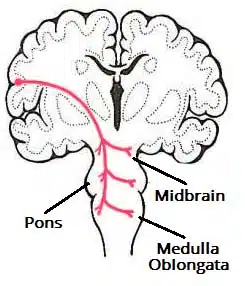 Arise from the lateral aspect of the primary motor cortex 
The fibres converge and pass through the internal capsule to the brainstem. 
The neurons terminate on the motor nuclei of the cranial nerves. Here they synapse with lower motor neurons, which carry the motor signals to the muscles of the face and neck.
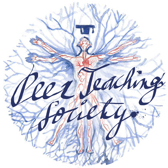 The Peer Teaching Society is not liable for false or misleading information…
[Speaker Notes: Image Ref: https://teachmeanatomy.info/neuroanatomy/pathways/descending-tracts-motor/

(receive the same inputs as the corticospinal tracts).
Clinically, it is important to understand the organisation of the corticobulbar fibres. Many  of these fibres innervate the motor neurons bilaterally. 

For example, fibres from the left primary motor cortex act as upper motor neurons for the right and left trochlear nerves. There are a few exceptions to this rule:
Upper motor neurons for the facial nerve (CN VII) have a contralateral innervation. This only affects the muscles in the lower quadrant of the face – below the eyes. (The reasons for this are beyond the scope of this article)
Upper motor neurons for the hypoglossal (CN XII) nerve only provide contralateral innervation.]
Extrapyramidal Tracts
Originate in the brainstem, carrying motor fibres to the spinal cord. 

They are responsible for the involuntary and automatic control of all musculature: 
Muscle tone 
Balance 
Posture 
Locomotion
The vestibulospinal and reticulospinal tracts do NOT decussate = provide ipsilateral innervation 

The rubrospinal and tectospinal tracts do decussate = contralateral innervation.
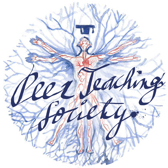 The Peer Teaching Society is not liable for false or misleading information…
Vestibulospinal Tracts 

Medial and lateral pathways 
Arise from vestibular nuclei
Receive input from organs of balance 
Ipsilateral 
Control balance + posture 
Innervates the flexors of the arm, extensors of the leg via lower motor neurons
Reticulospinal tracts 

Medial tract
Arises from the pons 
Facilitates voluntary movements and increases muscle tone 
Lateral tract 
Arises from the medulla 
Inhibits voluntary movements + reduced muscle tone
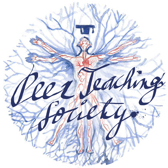 The Peer Teaching Society is not liable for false or misleading information…
Rubrospinal Tracts 

Originates from the red nucleus
Decussate 
Contralateral innervation 
Function is unclear 
Fine control of hand movements?
Tectospinal Tracts 

Begins at the superior colliculus (receives input from the optic nerves) 
Decussate 
Terminate at the cervical levels of the spinal cord 
Coordinates movements of the head in relation to vision stimuli
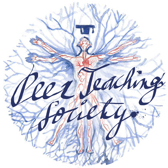 The Peer Teaching Society is not liable for false or misleading information…
Question:
Which of these tracts does not decussate in the spinal cord? 

Vestibulospinal Tract 
Rubrospinal Tract 
Tectospinal Tract 
Anterior Cerebellar Tract 
DCML Pathway
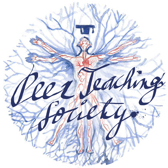 The Peer Teaching Society is not liable for false or misleading information…
Answer:
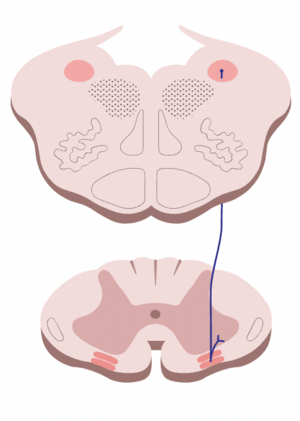 Vestibulospinal Tract
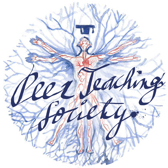 The Peer Teaching Society is not liable for false or misleading information…
[Speaker Notes: Image Ref: https://www.physio-pedia.com/Vestibulospinal_Tract]
Question:
What role do spinal descending tracts play in motor control?
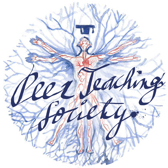 The Peer Teaching Society is not liable for false or misleading information…
Answer:
Spinal descending tracts are pathways that carry motor commands from the brain to the spinal cord, enabling the initiation and modulation of voluntary muscle movements and contributing to coordinated motor control. 

Or something along the lines of that ^^^ :)
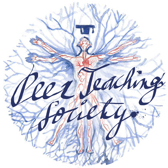 The Peer Teaching Society is not liable for false or misleading information…
Vision
Retina Structure 
Rod Cells 
Cone Cells 
Phototransduction
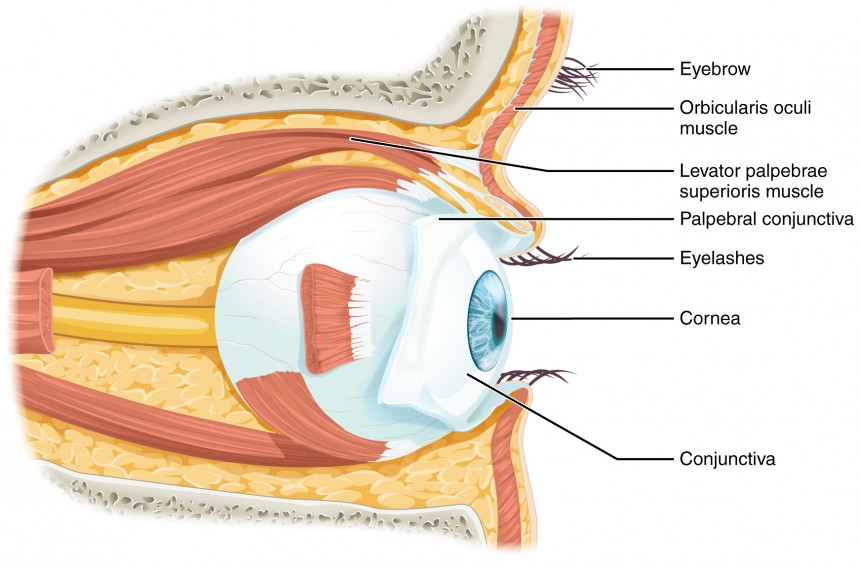 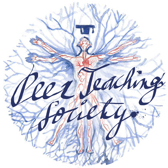 The Peer Teaching Society is not liable for false or misleading information…
[Speaker Notes: Image Ref: https://courses.lumenlearning.com/suny-ap1/chapter/vision/]
Retina Structure
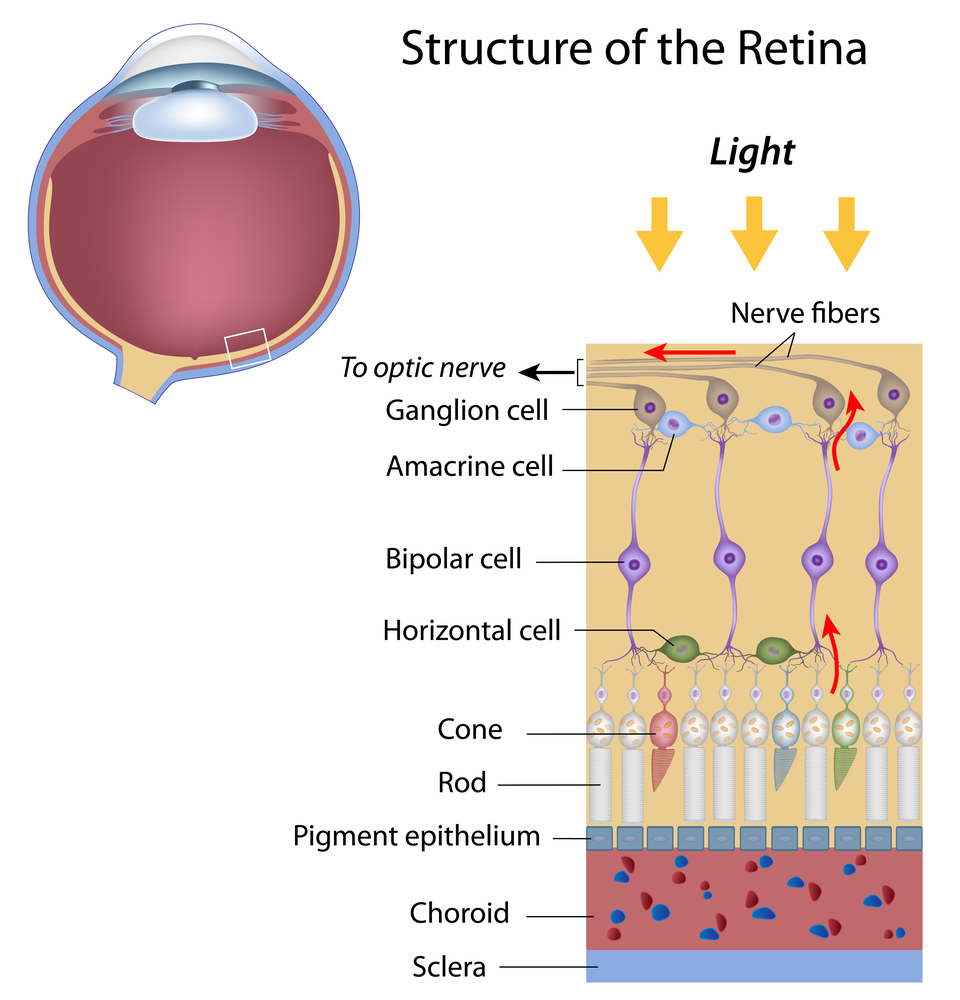 Pigmented layer 
Neural layer 
Bipolar cells 
Ganglion cells - synapse in the lateral geniculate body
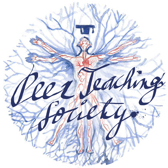 The Peer Teaching Society is not liable for false or misleading information…
[Speaker Notes: Image Ref: https://discoveryeye.org/layers-of-the-retina/


Neural layers - photoreceptors 

Function of the retina - transducer converts light image → electrical signal 

Signals in the retina: 
Photorecptor → bipolar cell → retinal ganglion cell 
Horizontal and apocrine cells modulate signal 
Retinal ganglion cells → action potential]
Rod & Cone Cells
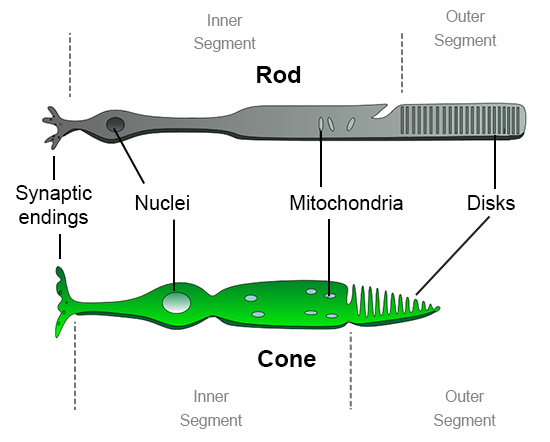 Rods 
Function in dim light and are insensitive to colour 
Located in the periphery of the retina 
Monochromatic vision 

Cones 
Respond to bright light and are sensitive to colour 
Located in fovea
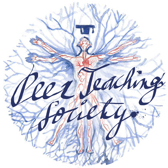 The Peer Teaching Society is not liable for false or misleading information…
[Speaker Notes: Image Ref: https://askabiologist.asu.edu/rods-and-cones]
Phototransduction
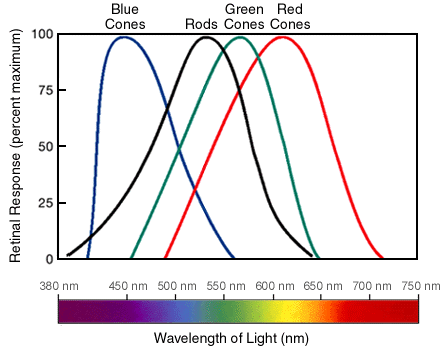 Rhodopsin pigment in Rod cells 
Cone opsin in cone cells 
Photon causes a conformational change to rhodopsin molecule 
This triggers change in opsin molecule structure 
This triggers a cascade within the cell
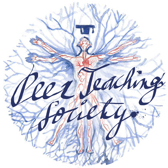 The Peer Teaching Society is not liable for false or misleading information…
[Speaker Notes: Image Ref: https://askabiologist.asu.edu/rods-and-cones


Opsins are transmembrane proteins which contain the light sensitive molecule retinal 
Different opsin structures mean retinal absorbs different wavelengths of light]
Visual Pathway
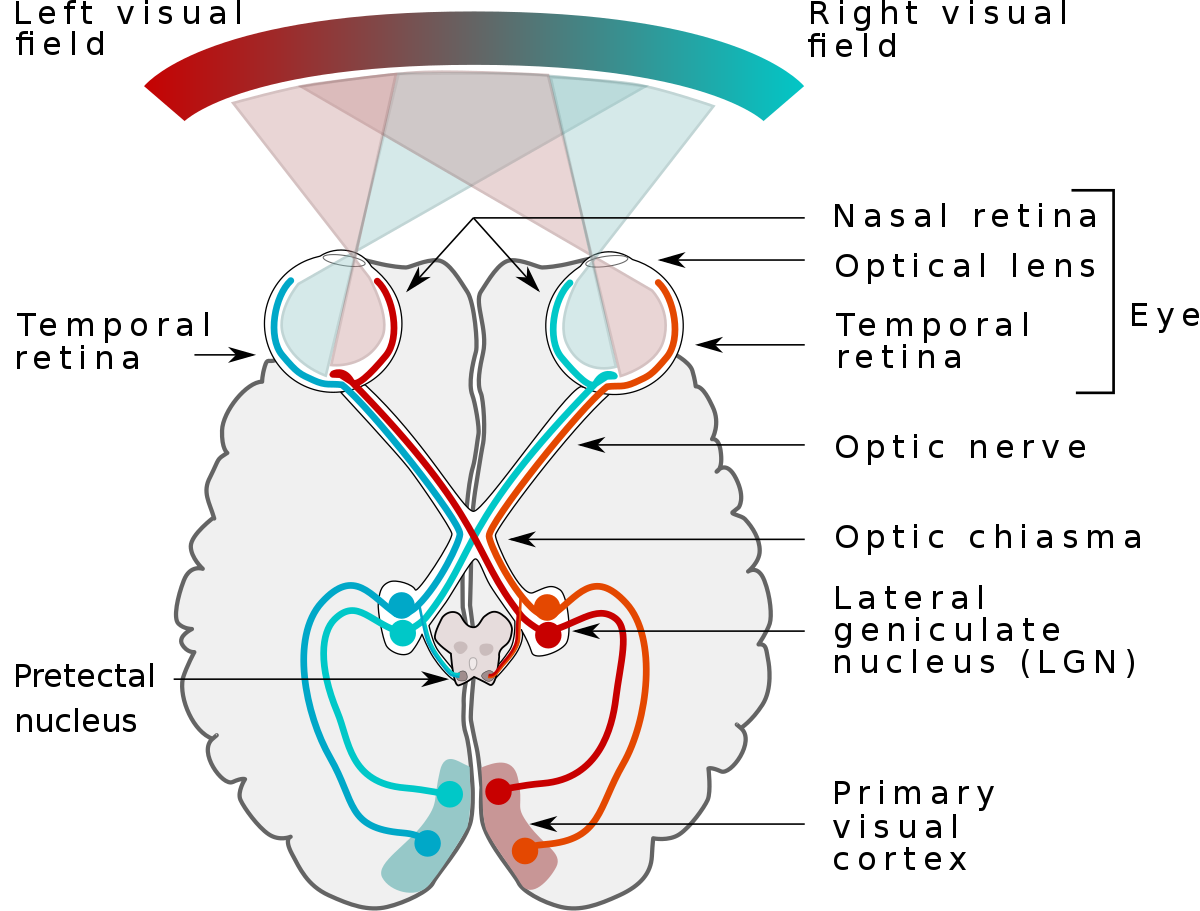 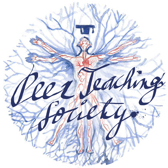 The Peer Teaching Society is not liable for false or misleading information…
Visual pathway
This arises from the two optic nerves leaving the eye

They join at the optic chiasm, with Lateral fibres staying ipsilateral. Medial fibres move contralaterally.
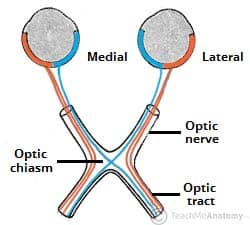 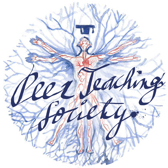 The Peer Teaching Society is not liable for false or misleading information…
Upper and lower radiation
At the lateral geniculate nucleus the optic tracts split.

The upper optic radiation carries light from the, superior retinal quadrants, via the parietal lobe.
UPPer- Parietal
The lower optic radiation carries light from the inferior retinal quadrants via the temporal lobe
Lower stays LOW
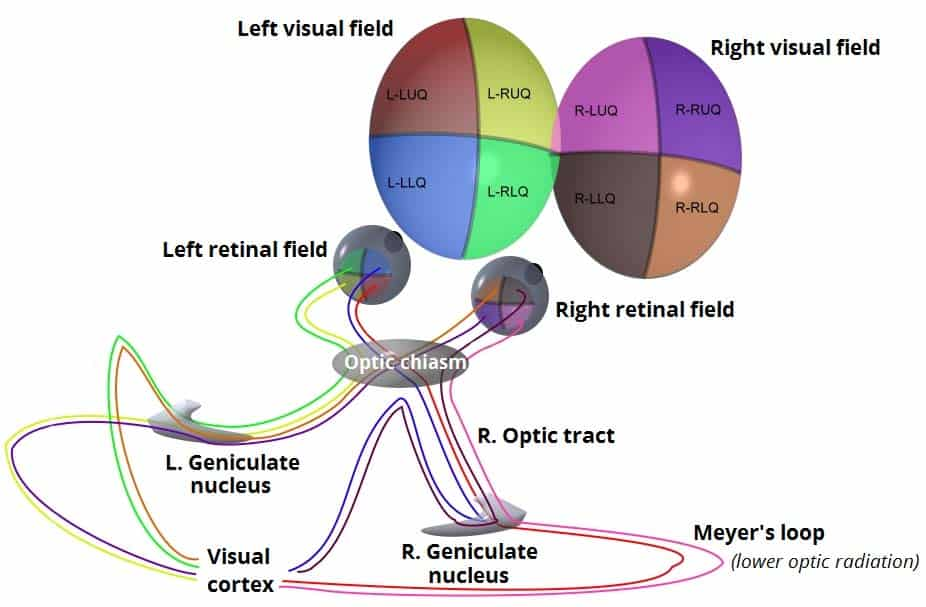 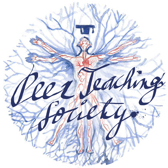 The Peer Teaching Society is not liable for false or misleading information…
Question:
A patient comes into your clinic complaining of having “tunnel vision”. They’re anxious and worried as their dad had “some kind of brain cancer” and he is worried that it may have a cancer too. 

The patient’s CT scan shows a pituitary tumour. Explain his visual disturbance.
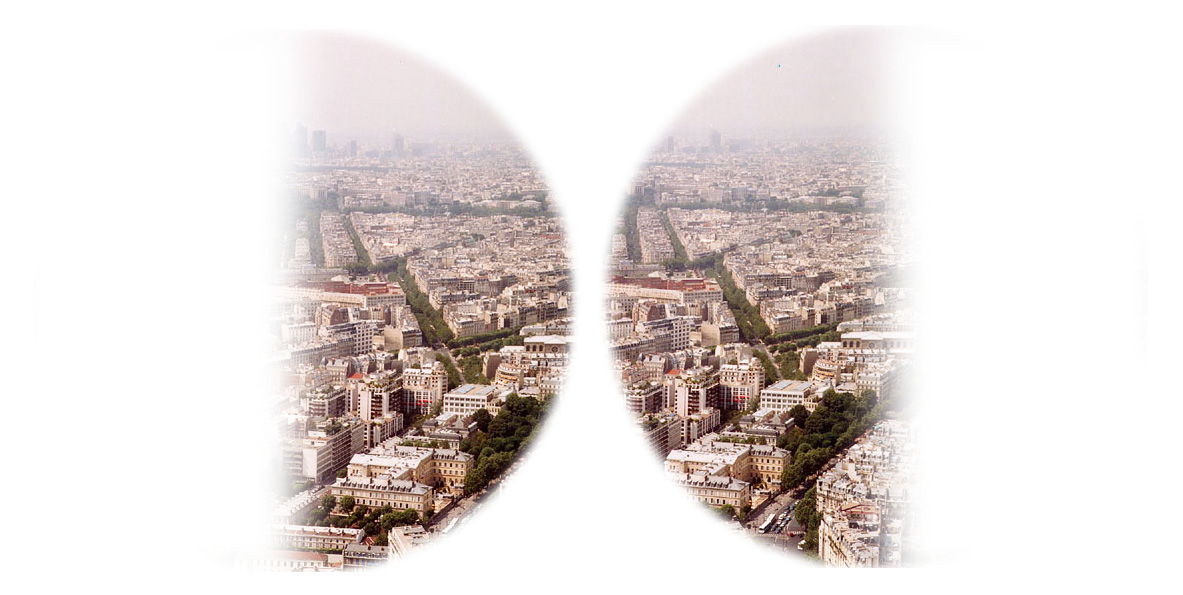 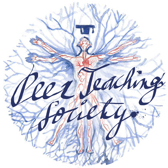 The Peer Teaching Society is not liable for false or misleading information…
[Speaker Notes: Image Ref: https://en.wikipedia.org/wiki/Bitemporal_hemianopsia]
Answer:
Bitemporal Hemianopia

Their pituitary tumor is pressing against the optic chiasm where the 2 lateral viewing nerves cross, hence they only have medial visual fields.
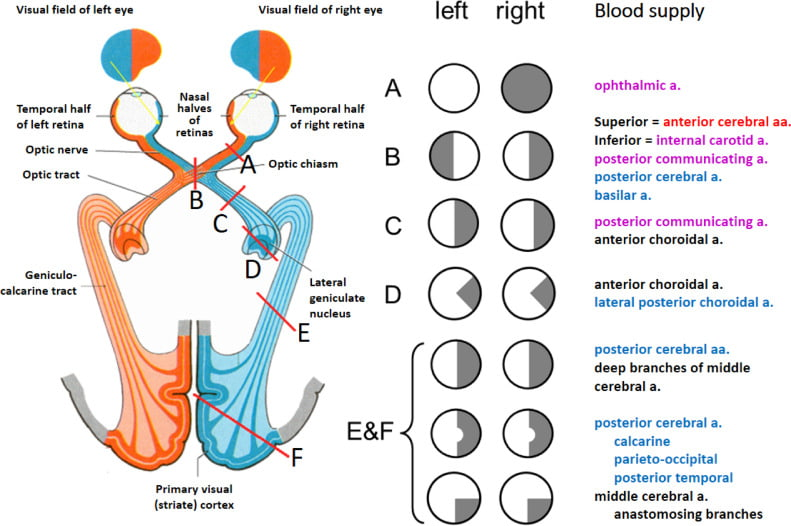 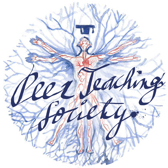 The Peer Teaching Society is not liable for false or misleading information…
[Speaker Notes: Image Ref: https://ophthalmologybreakingnews.com/bitemporal-hemianopia--causes-symptoms-and-management]
Question:
You see a patient with the below lesion. What would the visual defect be?
Totoal visual loss
Left nasal hemianopia
Left homonymous hemianopia
Bitemporal heminaopia
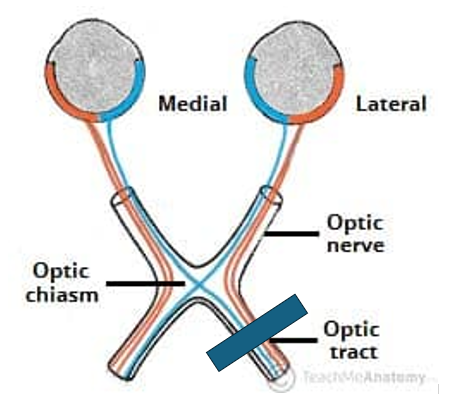 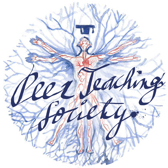 The Peer Teaching Society is not liable for false or misleading information…
Answer:
Left homonymous hemianopia
In this lesion the medial fibres of the left eye, and the lateral fibers of the right eye have been affected.
This results in the left sided vision being lost in both eyes, giving the below visual field
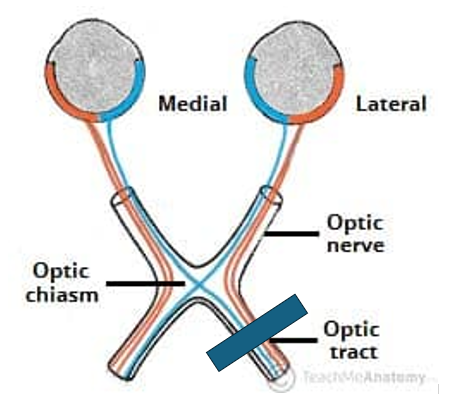 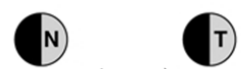 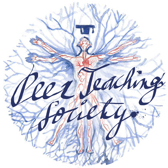 The Peer Teaching Society is not liable for false or misleading information…
Auditory System
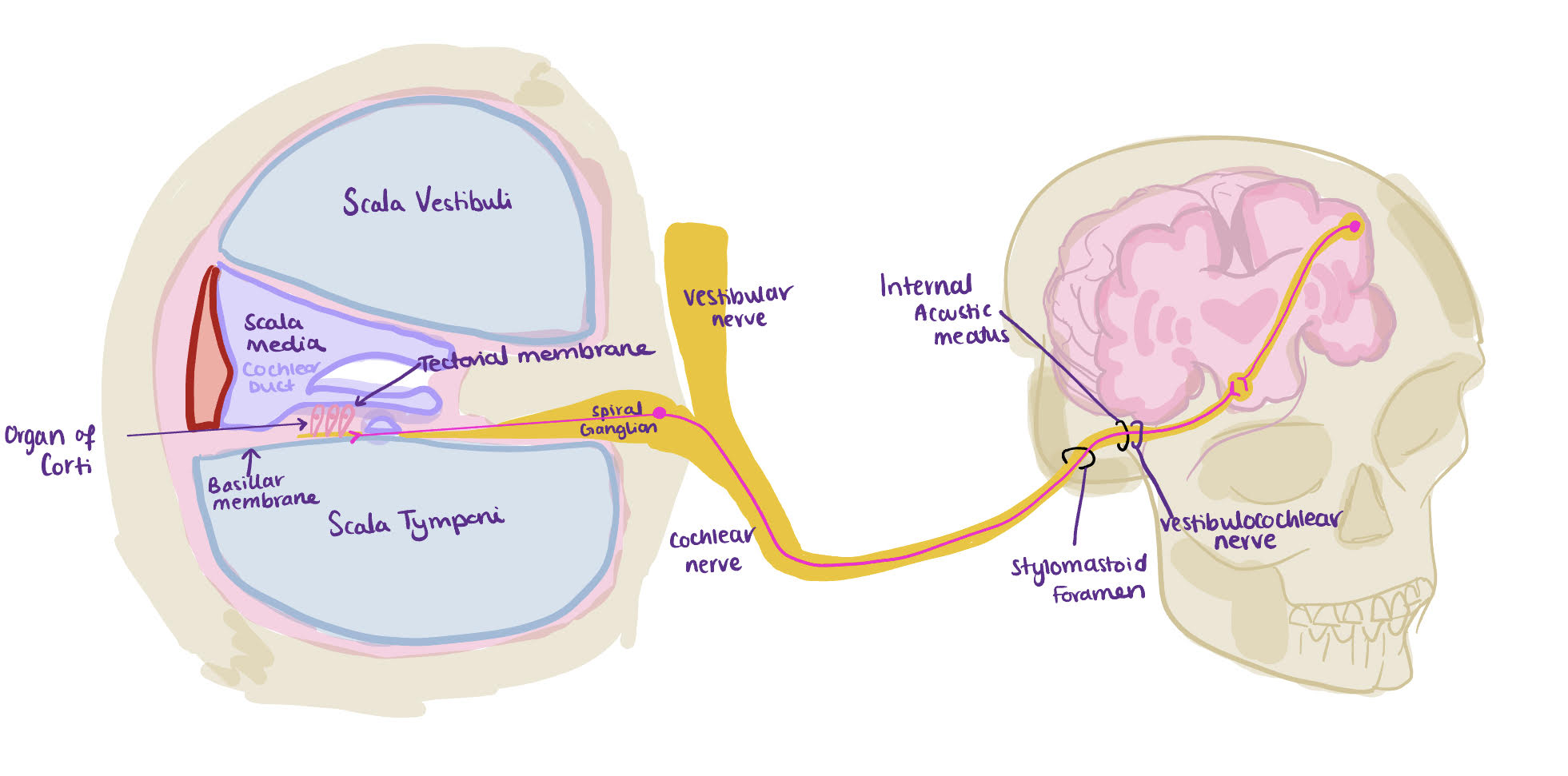 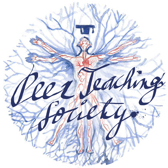 The Peer Teaching Society is not liable for false or misleading information…
[Speaker Notes: (this doesn’t need a reference as I drew it)]
Auditory Pathway
Sound Pathway 
Sound 
External Acoustic meatus 
Vibration of the tympanic membrane 
Vibration of the ossicles 
Oval window 
Fluid filled Cochlea receives the vibrations 
Organ of Corti 
Basilar membrane 
Hair cell depolarisation 
Cochlear nerve 
CN VIII 
CNS
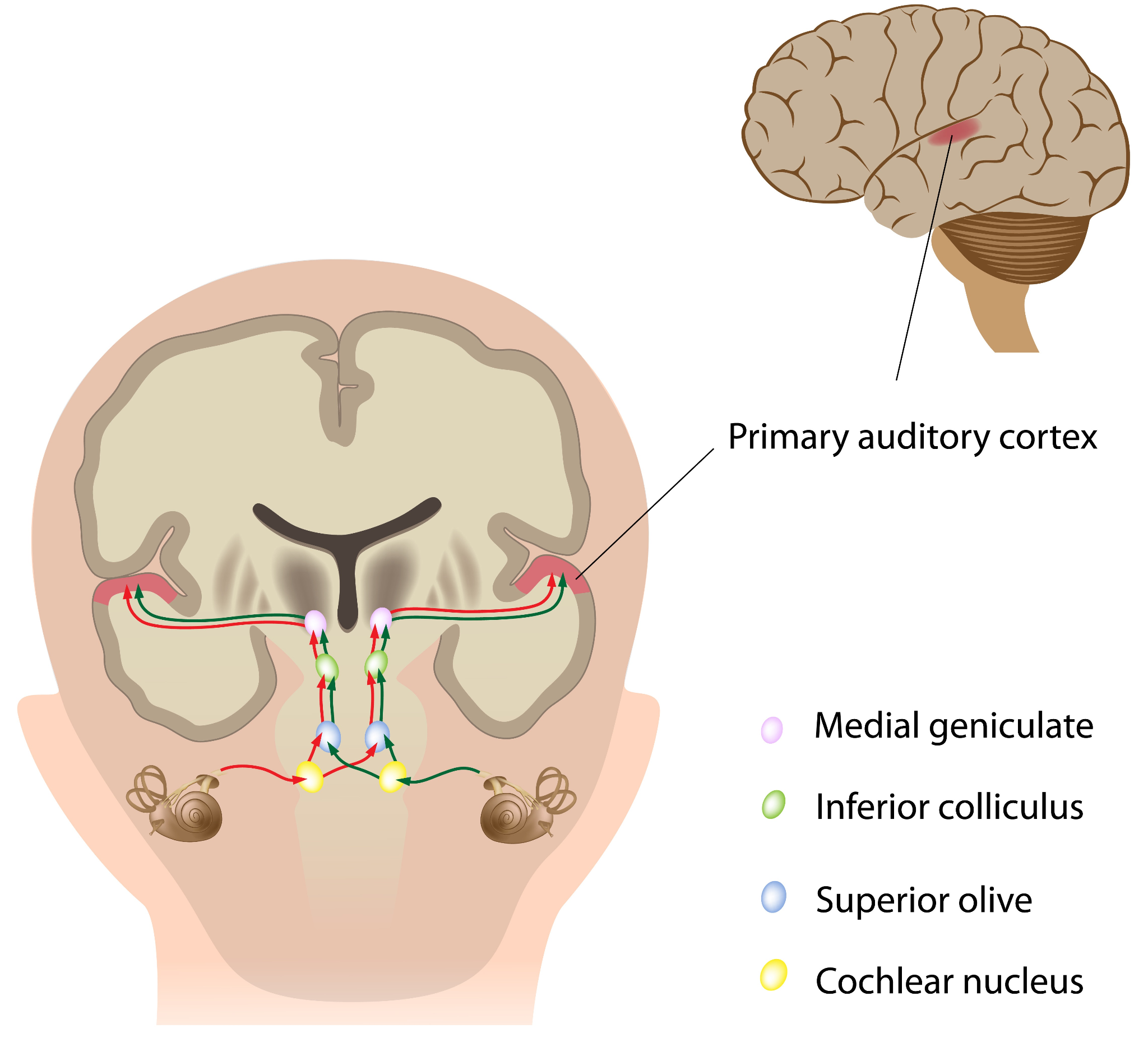 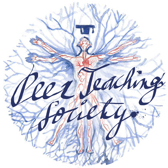 The Peer Teaching Society is not liable for false or misleading information…
[Speaker Notes: External ear = air filled 
Middle ear = air filled 
Inner ear = fluid filled]
Auditory Pathway
Cochlear hair cell receptors in the organ of corti 
Ultimately reaches the primary auditory cortex for conscious perception 
Unconscious processing of auditory information occurs in parallel
Primary lemniscal pathway
Main pathway 
Auditory information reaches the primary auditory cortex 

Non-lemniscal pathway
Mediating unconscious perception like attention, emotional response + auditory reflexes
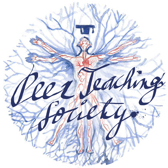 The Peer Teaching Society is not liable for false or misleading information…
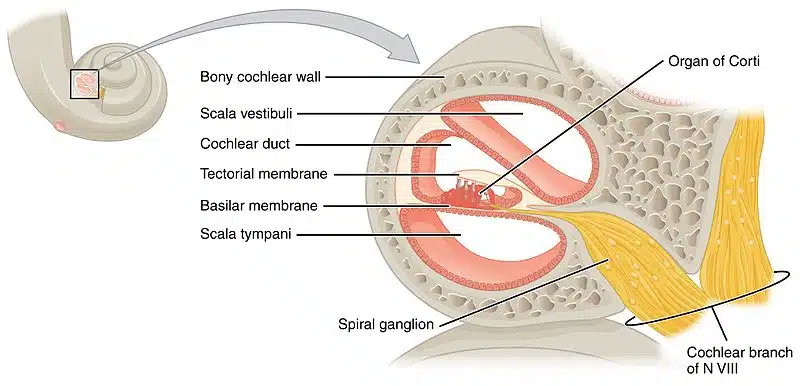 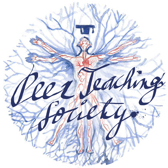 The Peer Teaching Society is not liable for false or misleading information…
[Speaker Notes: Image Ref: https://teachmeanatomy.info/neuroanatomy/pathways/auditory-pathway/]
Primary Pathway
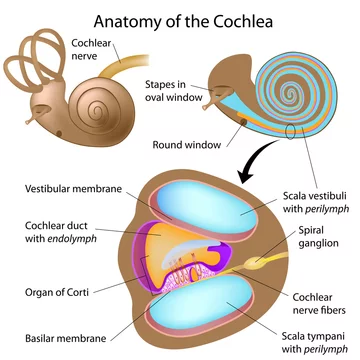 Spiral Ganglion: 
Receive signals from the hair cells in the organ of corti 
Travel within the osseous spiral lamina 

Vestibular nerve + cochlear nerve = vestibulocochlear nerve (after they enter the acoustic meatus)
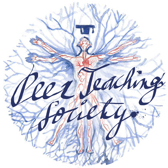 The Peer Teaching Society is not liable for false or misleading information…
[Speaker Notes: Image Ref: https://stock.adobe.com/uk/search?k=%22spiral+ganglion%22

The spiral ganglion houses the cell bodies of the first order neurons (ganglion refers to a collection of cell bodies outside the central nervous system). These neurons receive information from hair cells in the Organ of Corti and travel within the osseous spiral lamina. Their central axons form the main component of the cochlear nerve.
The vestibular nerve joins the cochlear nerve entering the internal acoustic meatus, and from this point onward they are collectively called vestibulocochlear nerve. This proximity is clinically relevant since lesions to this nerve will usually produce symptoms in both the auditory and vestibular components.
the nerve enters the cranium through the internal acoustic meatus and travels a short distance (around 1 cm) to enter the brainstem at the cerebellopontine angle.]
Cochlear Nuclei
Ventral cochlear nucleus; 
Where the nerve enters the brainstem 
Some fibres ascend in the lateral lemniscus bilaterally 
Most fibres decussate to the contralateral superior olivary nuclei. 
Projects upwards through the lateral lemniscus
Dorsal cochlear nucleus;
Posterior to the inferior cerebellar peduncle 
Small bump on the surface of the brainstem - “auditory tubercle” 
mos t fibres cross the midline and ascend in the contralateral lateral lemniscus 
Other fibres ascend in the ipsilateral lateral lemniscus
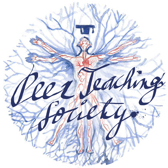 The Peer Teaching Society is not liable for false or misleading information…
[Speaker Notes: The Superior Olivary nucleus is next to  the Trapezoid body]
Inferior Colliculus + Medial Geniculate Body
Fibres ascending through the lateral lemniscus from both the cochlear nuclei and the superior olivary nuclei arrive at the inferior colliculus. Where they converge
Fibres project to the ipsilateral medial geniculate body in the thalamus 
Fibres from here project to the primary auditory cortex 
The primary auditory cortex is located in the superior temporal gyrus, under the lateral fissure
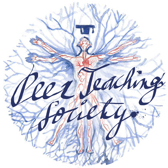 The Peer Teaching Society is not liable for false or misleading information…
[Speaker Notes: Vision is relayed to the lateral geniculate body 
I AM Auditory - Inferior Colliculus. Auditory, Medial Geniculate body 

Music - medial 
Light - lateral]
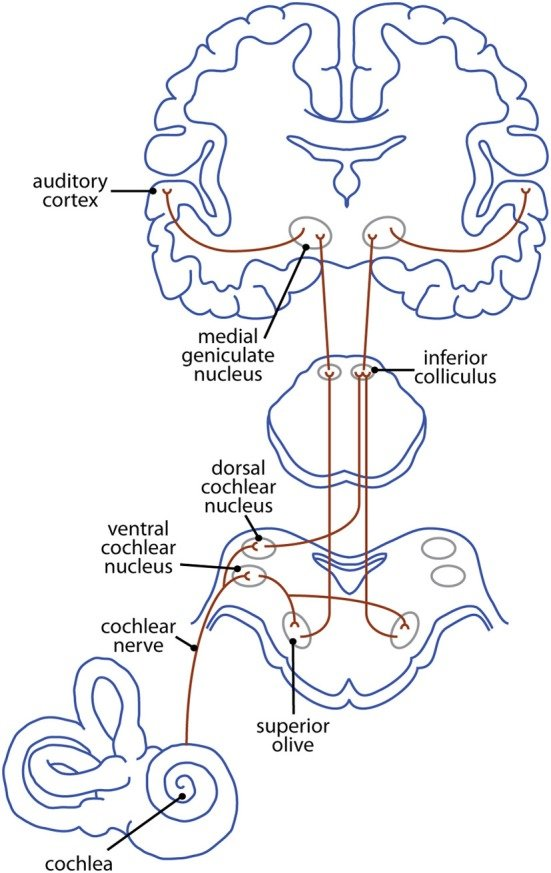 Central Auditory Pathway
Eighth CN + ear receptors 
Cochlear nucleus 
Superior Olivary nucleus 
Lateral lemniscus 
Inferior Colliculus 
Medial geniculate body 
Auditory cortex
ECOLIMA
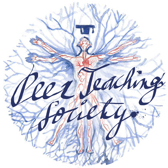 The Peer Teaching Society is not liable for false or misleading information…
[Speaker Notes: Information travels from the receptors in the organ of Corti of the inner ear (cochlear hair cells) to the central nervous system, carried by the vestibulocochlear nerve (CN VIII).]
Question:
Where does the vestibulocochlear nerve exit the skull? 

Jugular Foramen 
Hypoglossal Canal 
Medial geniculate body 
Internal acoustic meatus 
External acoustic meatus
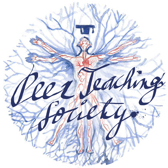 The Peer Teaching Society is not liable for false or misleading information…
Answer:
D . Internal acoustic meatus
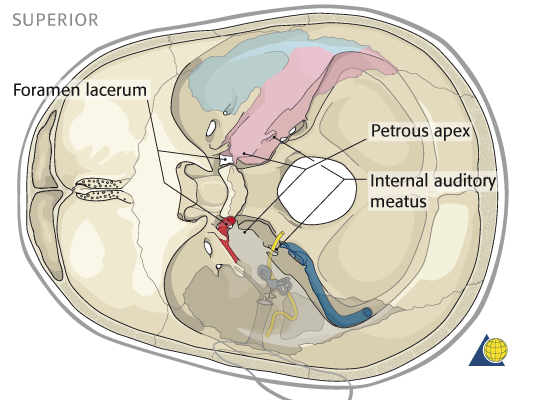 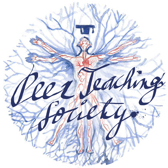 The Peer Teaching Society is not liable for false or misleading information…
[Speaker Notes: Image Ref: https://ranzcrpart1.fandom.com/wiki/Intracranial_cavity_(extra_axial):_Posterior_cranial_fossa:Internal_auditory_meatus_with_CN_VII_%26_VIII]
Question:
In the auditory pathway, what is the primary function of the cochlea? 

Amplifying sound waves 
Converting sound vibrations into electrical signals 
Filtering background noise 
Transmitting signals to the auditory cortex 
To hear
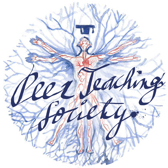 The Peer Teaching Society is not liable for false or misleading information…
Answer:
B. Converting sound vibrations into electrical signs
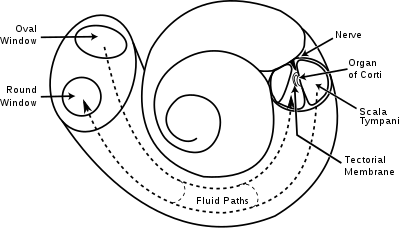 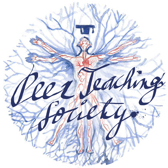 The Peer Teaching Society is not liable for false or misleading information…
[Speaker Notes: Image Ref: https://en.wikipedia.org/wiki/Cochlea]
Question:
Which part of the ear is responsible for maintaining balance and spatial orientation in addition to its role in the auditory pathway?

Pinna 
Eardrum 
Vestibular System 
Cochlea 
Tympanic membrane
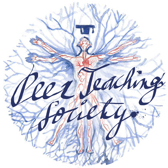 The Peer Teaching Society is not liable for false or misleading information…
Answer:
C. Vestibular System
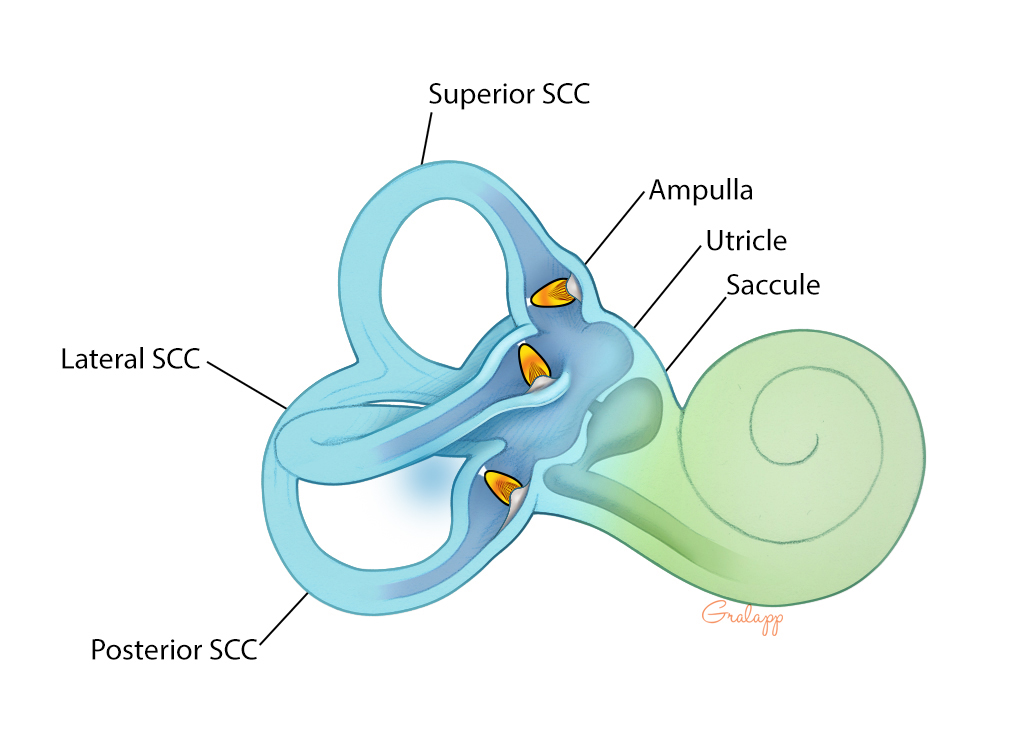 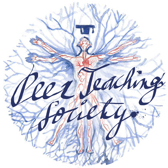 The Peer Teaching Society is not liable for false or misleading information…
[Speaker Notes: Image Ref: https://otosurgeryatlas.stanford.edu/otologic-surgery-atlas/surgical-anatomy-of-the-ear/vestibular-system/]
Useful Resources
https://teachmephysiology.com/

https://teachmeanatomy.info/

https://www.osmosis.org/home/dashboard

https://www.peerteaching.co.uk/phase-1.html
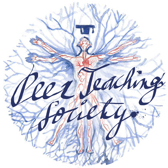 The Peer Teaching Society is not liable for false or misleading information…
Conclusion
We have covered: 

Cerebral Vasculature 
Cranial Nerves
Pathways
Vision
Auditory System 

Any Questions????
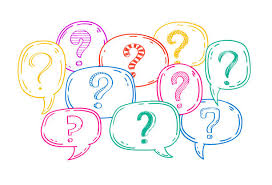 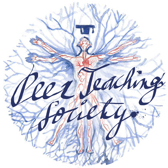 The Peer Teaching Society is not liable for false or misleading information…
[Speaker Notes: Image Ref: https://smarticons.co/blog/understanding-the-meaning-of-question-mark-icons/]
Feedback
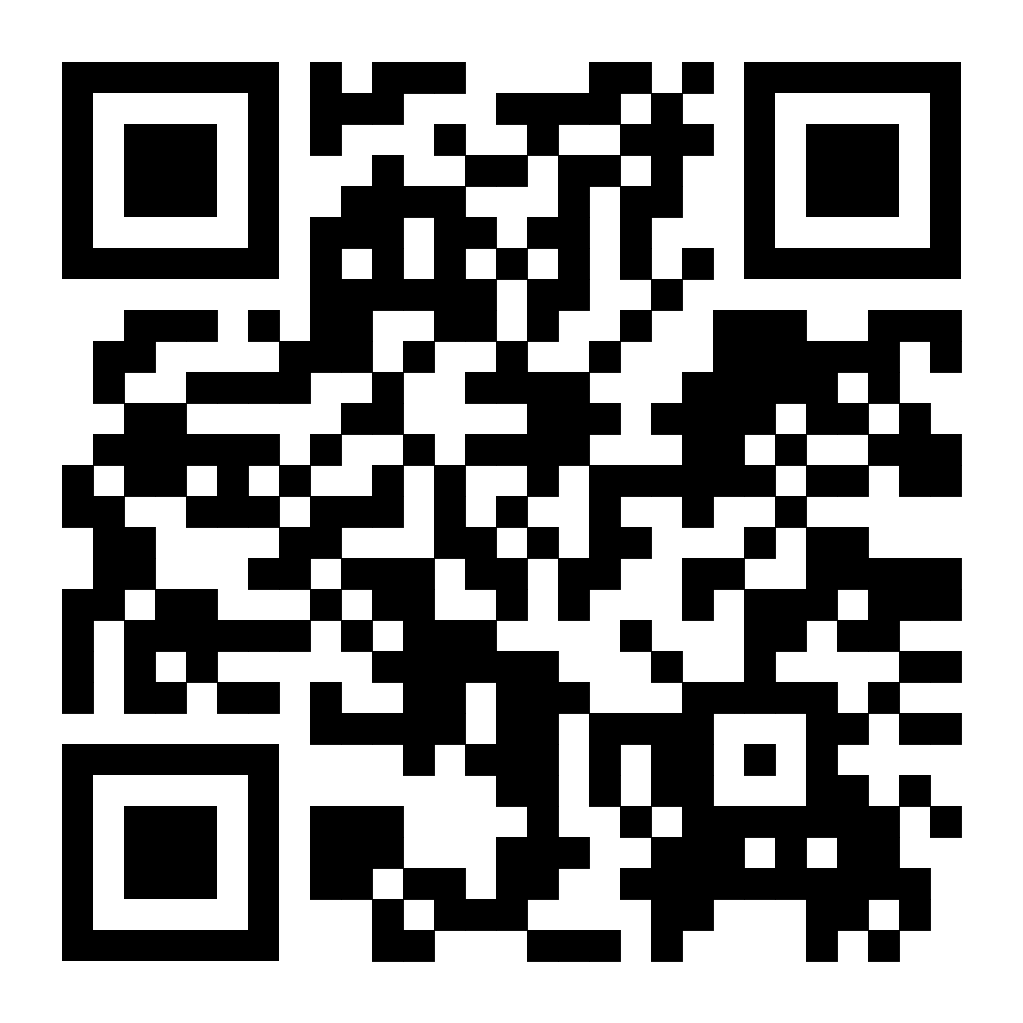 https://forms.gle/69K5s6HDBUeNQ9Dj7
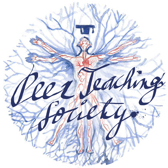 The Peer Teaching Society is not liable for false or misleading information…
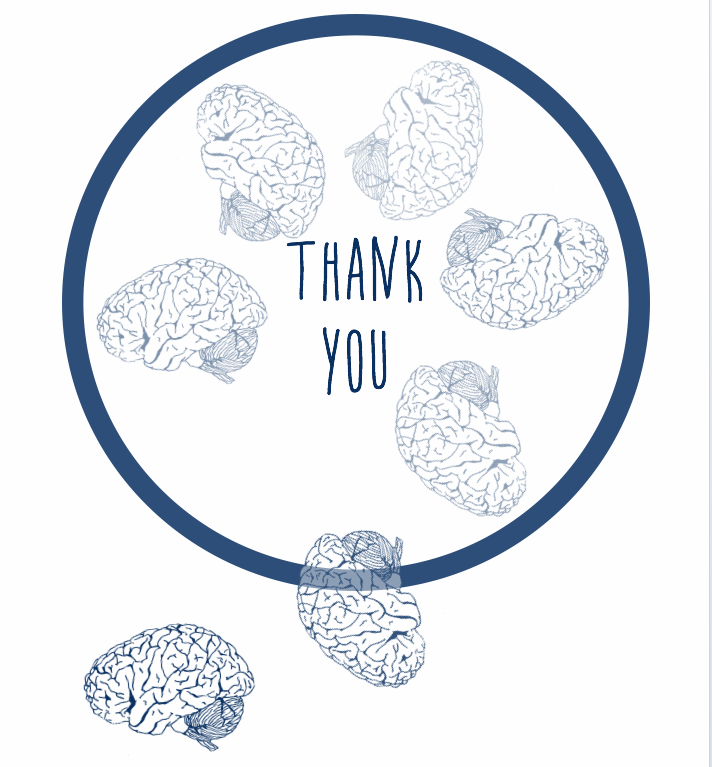